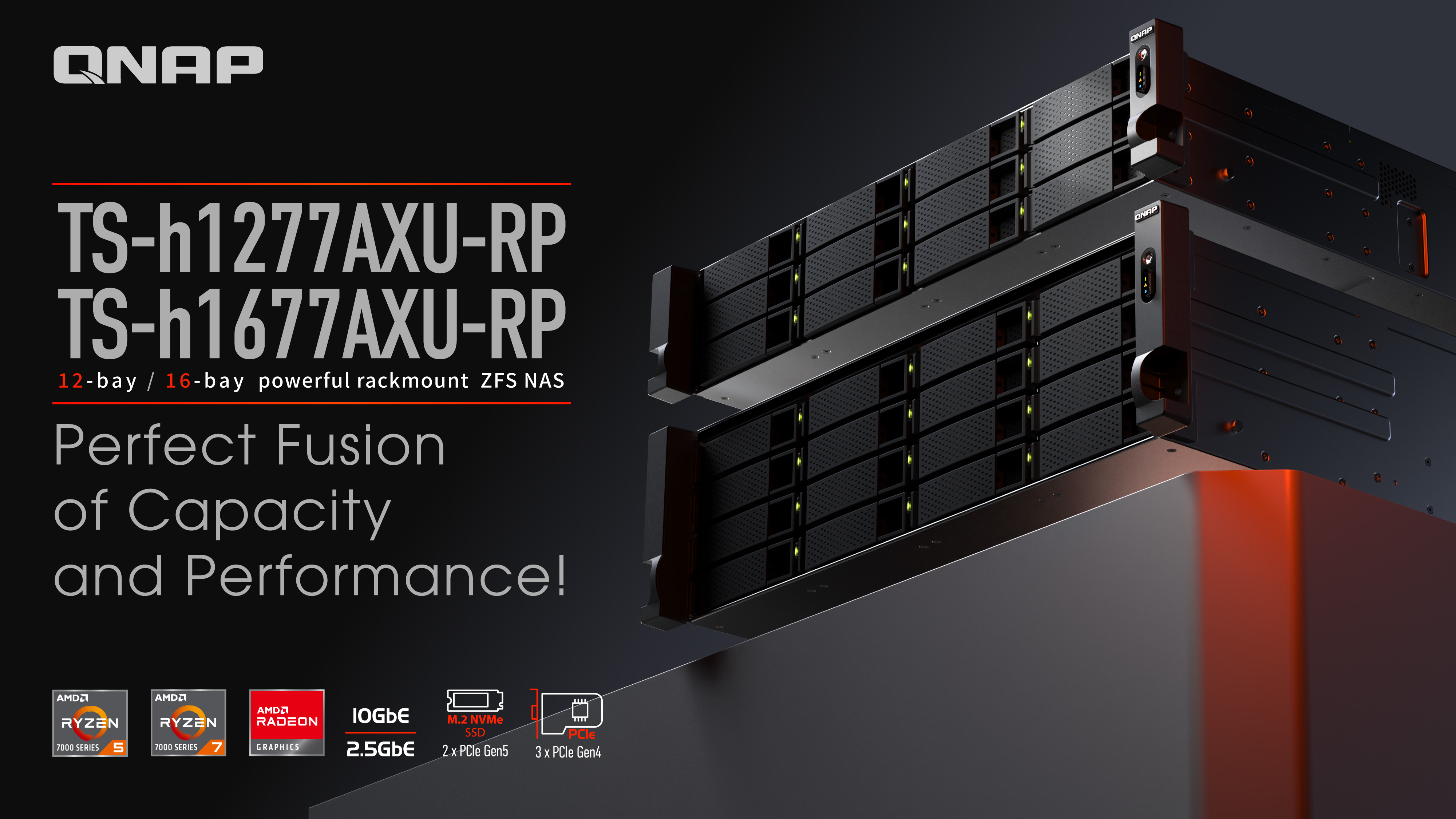 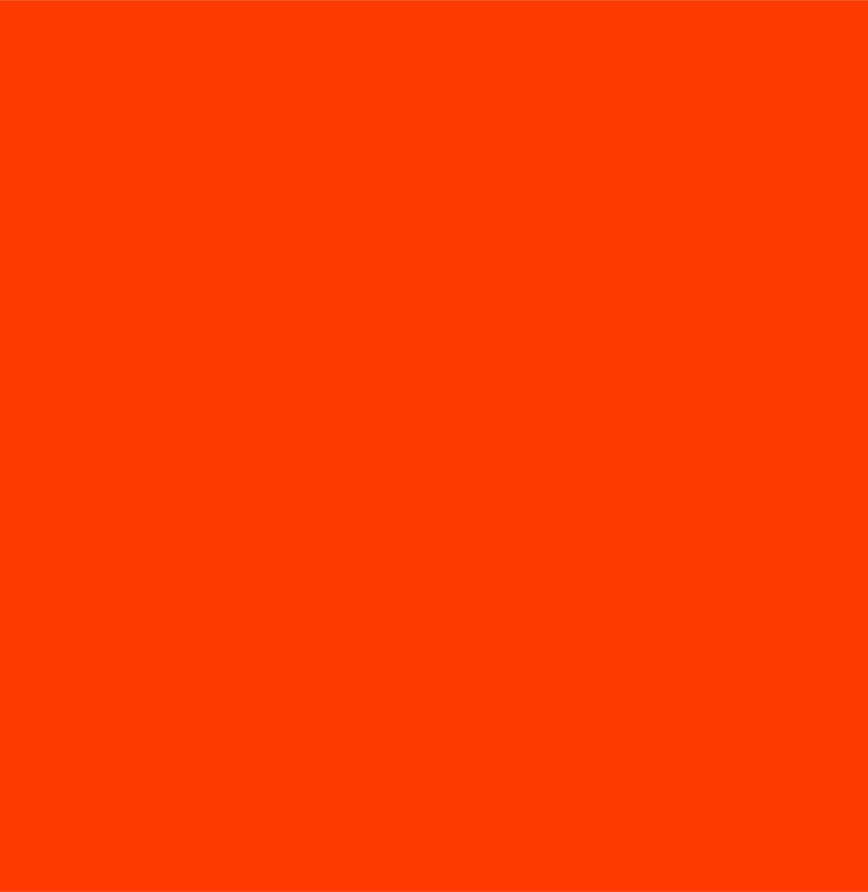 どれくらいの容量が必要ですか？
ストレージの使用量は年間30%から40%の割合で増加しています。
データ保護: データの損失や破損を防ぐためにバックアップを頻繁に行うと、さらなるストレージ容量が必要になります。
ビッグデータ分析には大量のデータの保存と処理が必要です。
データ共有: ビジネスの拡大に伴って、部門間でデータを共有するためのセントラル・ストレージ・システムが必要になります。
セキュリティとプライバシー: 企業は機密情報を自社のITインフラ内に保持するために、オンプレミスのストレージ・ソリューションを使用しています。
IoTの成長: IoTデバイスとそのデータもストレージ需要の増加要因です。
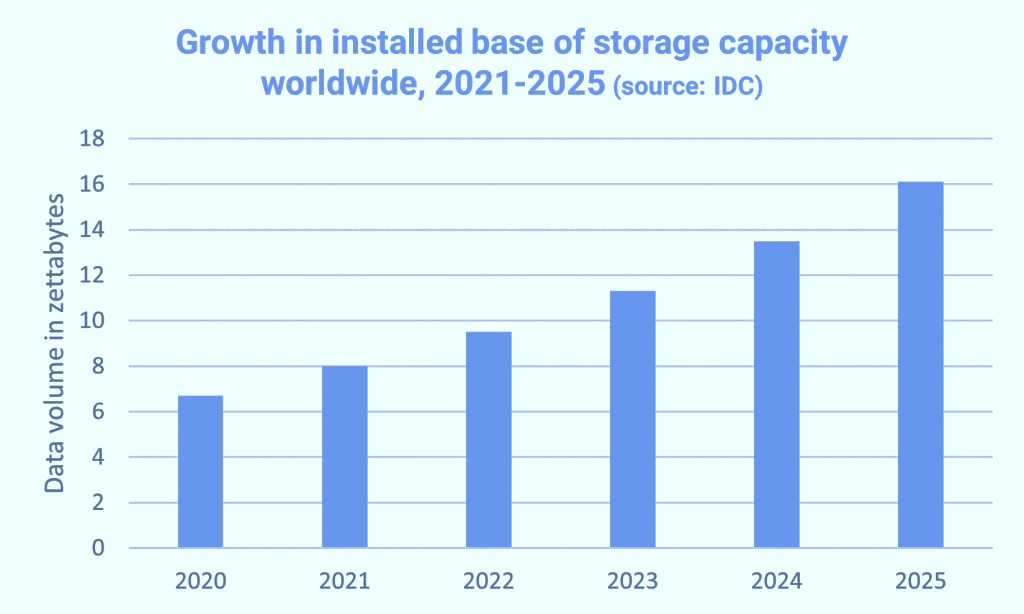 ペタバイト・ストレージ・ソリューション
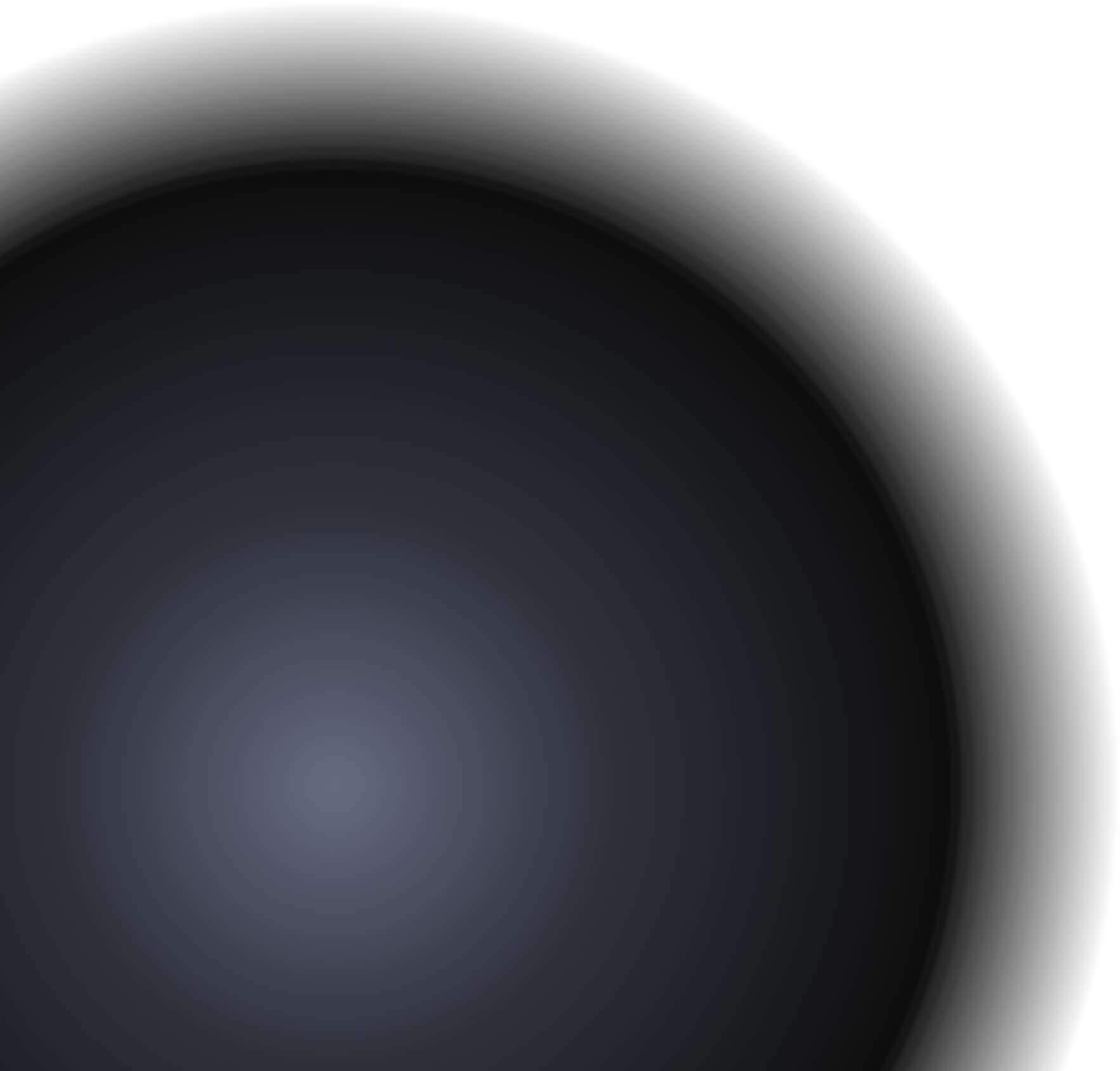 TS-h1277AXU-RPおよびTS-h1677AXU-RPシリーズ製品は、 最大8台のQNAP TL-Rx00PES PCIe SATA JBODエンクロージャをサポートできます。 そのため、8台のTL-R2400PES-RP 24ベイPCIe SATA JBODを接続することで、最大208台のディスクの合計ストレージ容量を実現することができます (最大合計容量は1PBです)。
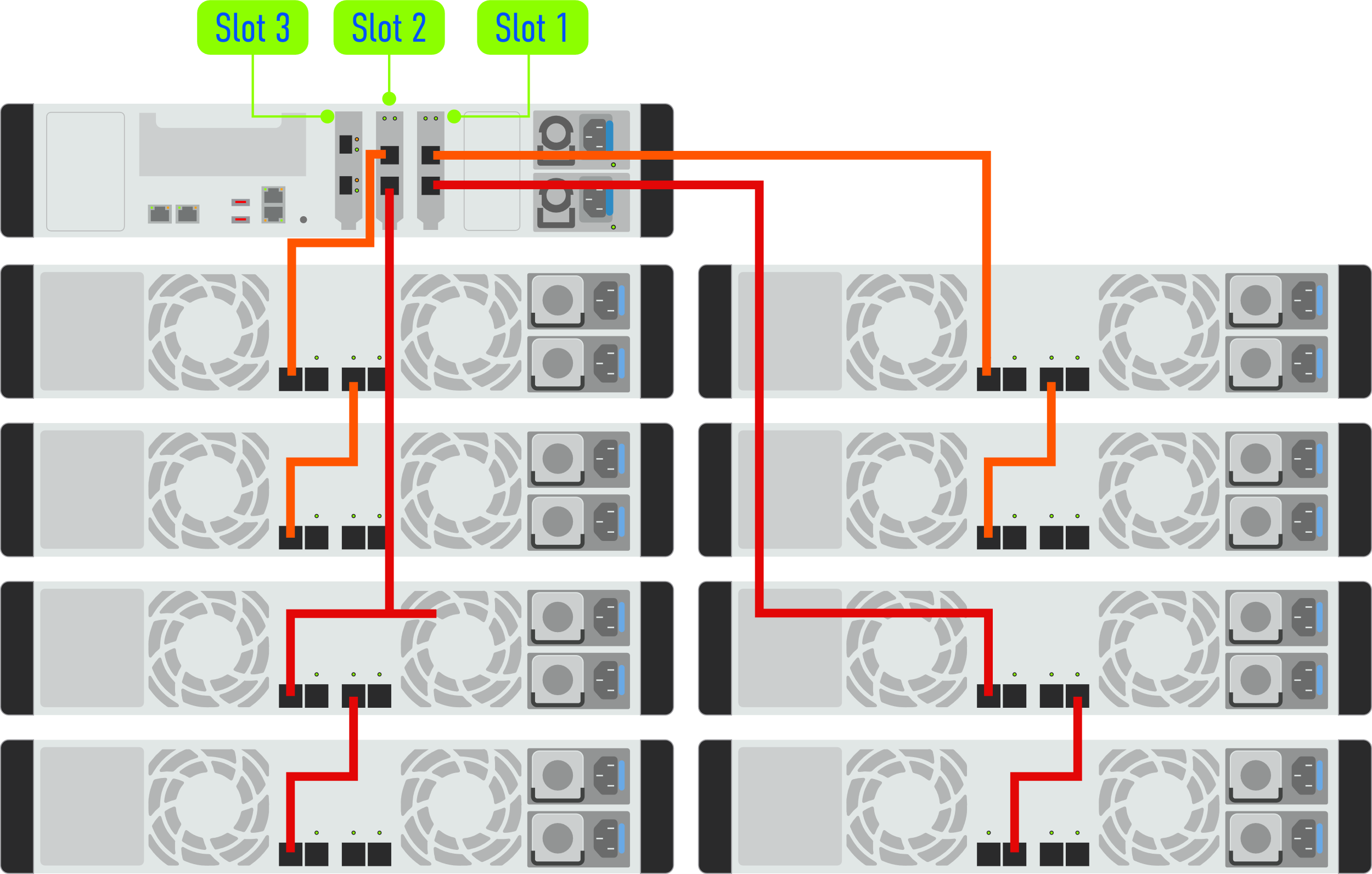 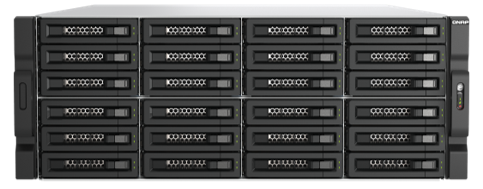 注: TL-R2400PES-RPは2024年2月下旬に発売予定です。NASのサポート数量については、https://www.qnap.com/go/compatibility-expansion/pcie の互換性リストをご参照ください。
次世代Ryzen 8コアラックマウントNAS
2x 10G BASE-T + 2x 2.5G RJ45
3x PCIe Gen 4拡張スロット
2x M.2 2280 PCIe Gen5 x2
エンタープライズアプリケーション向け設計
TS-h1277AXU-RPとTS-h1677AXU-RPは次世代レベルのハードウェアへと進化
AMD Ryzen™ 7 7000シリーズ
# CPUコア数：8
# スレッド数：16
最大ブーストクロック: 5.3GHz
ベースクロック: 3.8GHz
対応メモリ: DDR5
GPU: AMD Radeon™ graphics iGPU
Ryzen™ 7 3700X
# CPUコア数: 8
# スレッド数: 16
最大ブーストクロック: 4.4GHz
ベースクロック: 3.6GHz
対応メモリ: DDR4
GPU: N/A
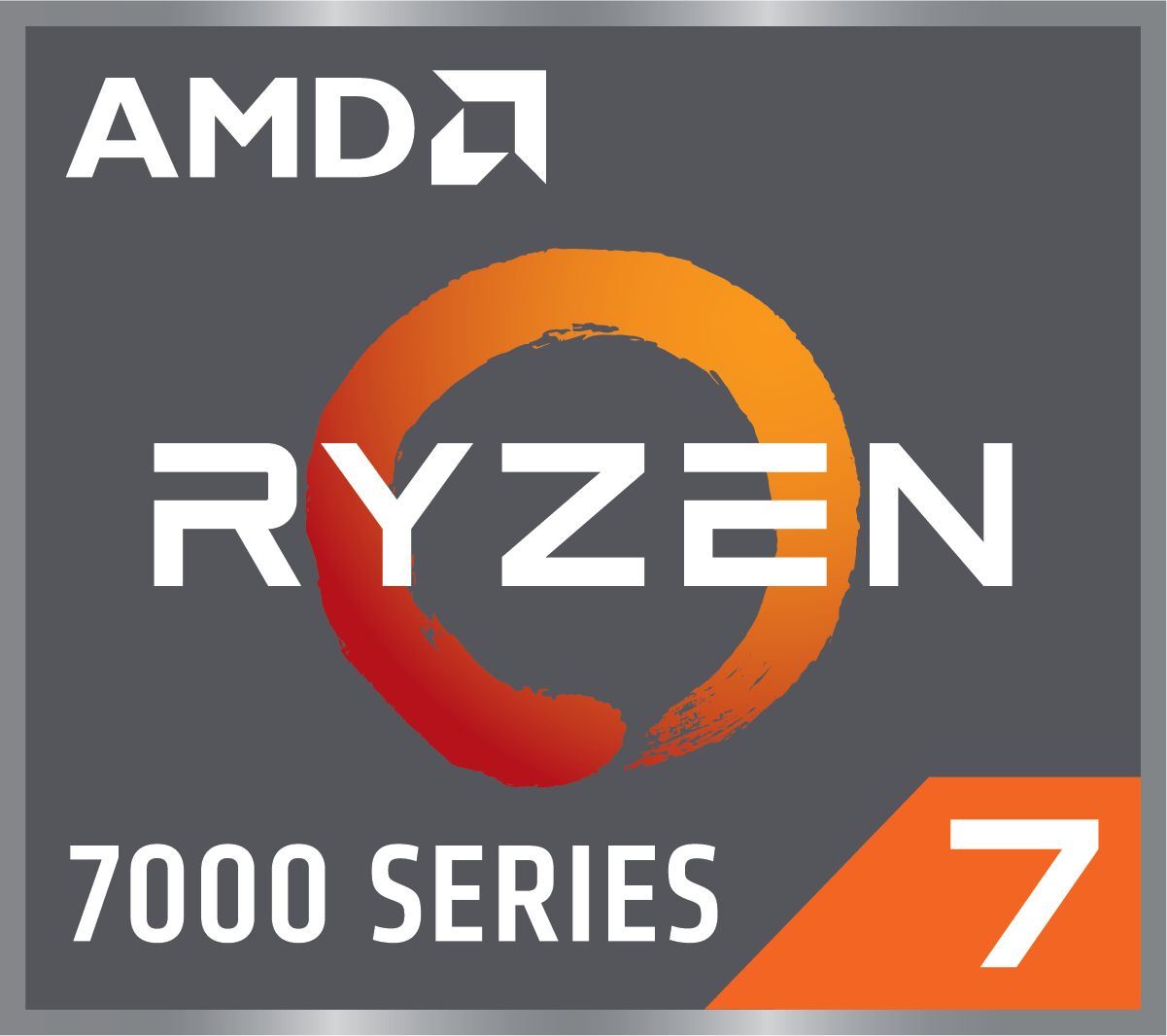 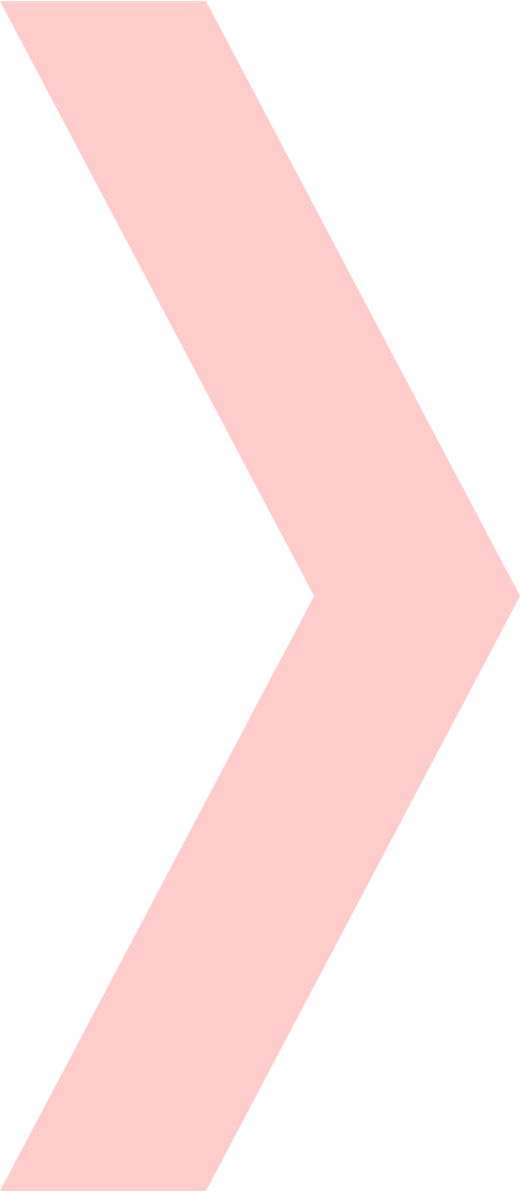 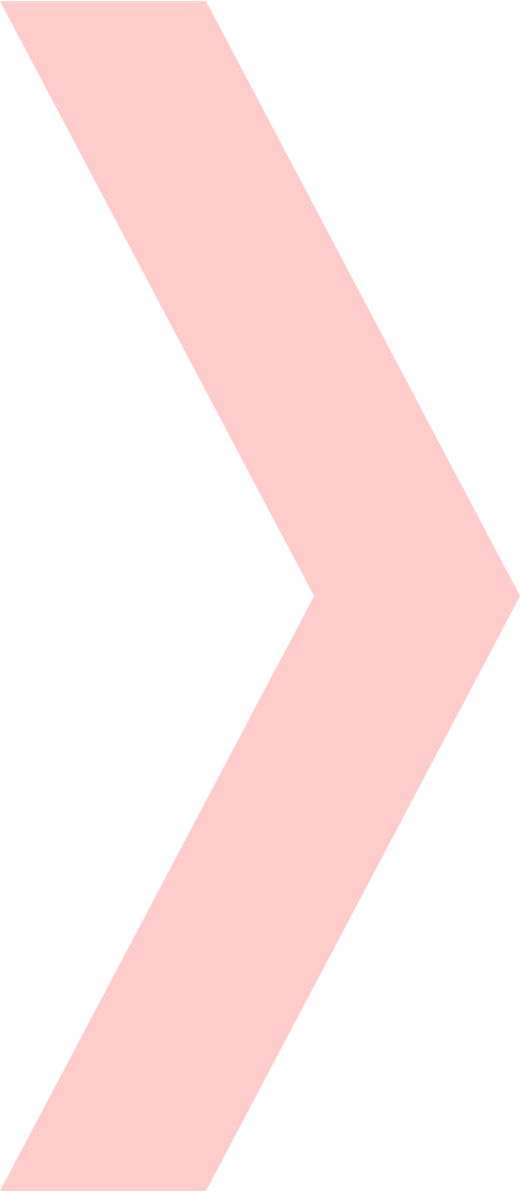 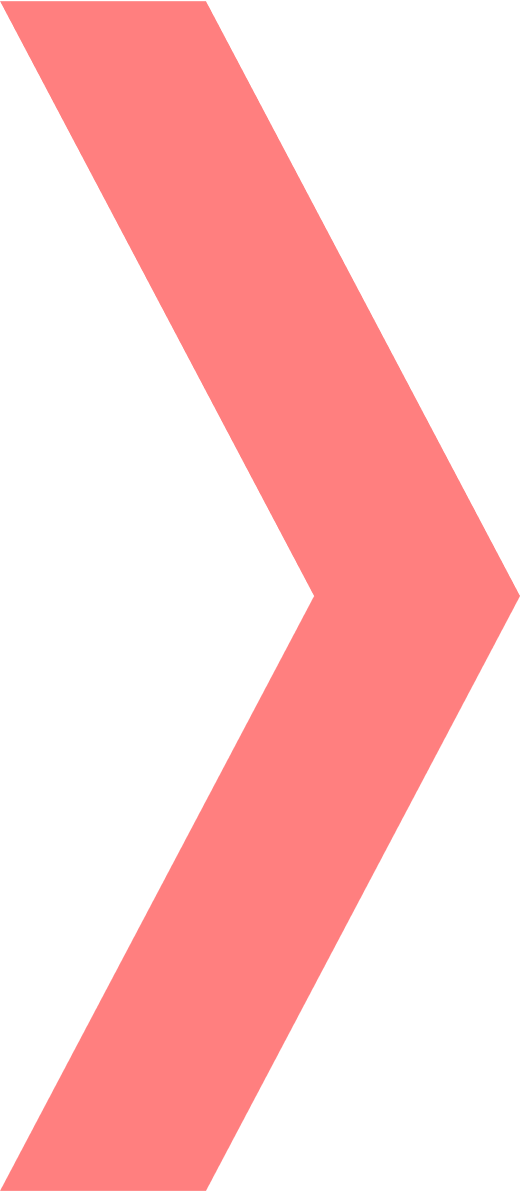 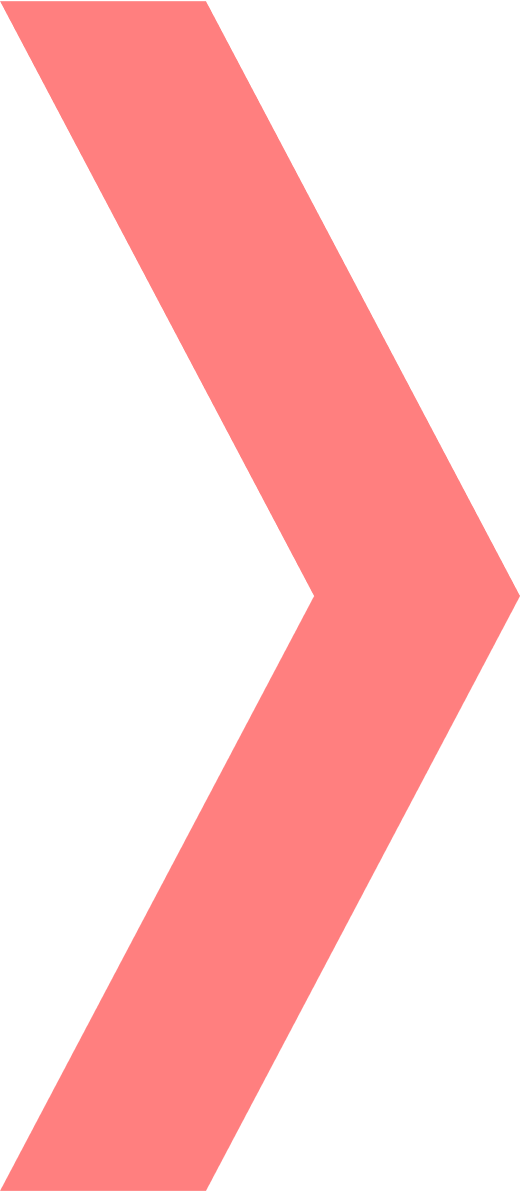 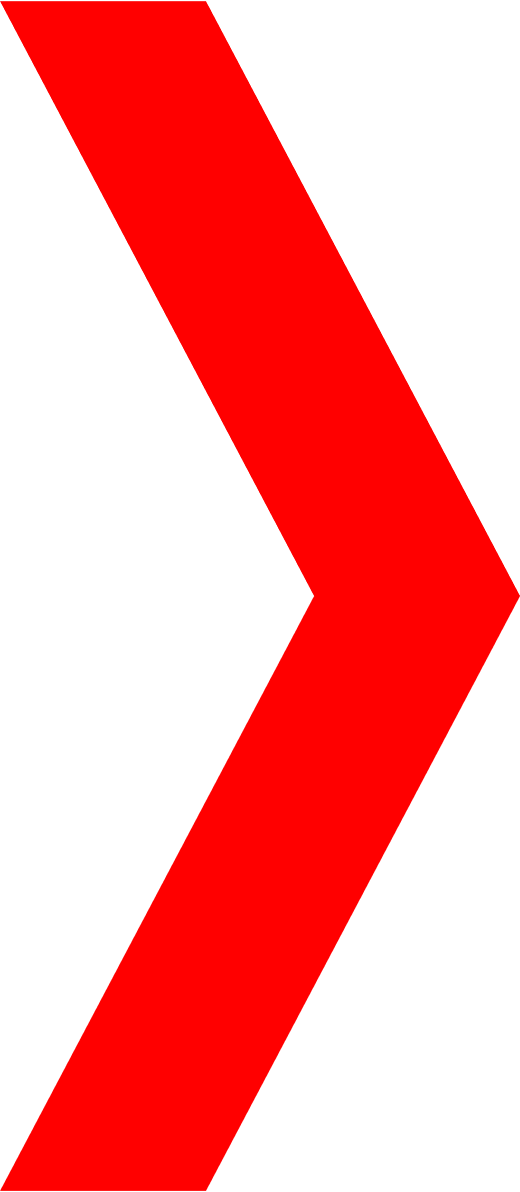 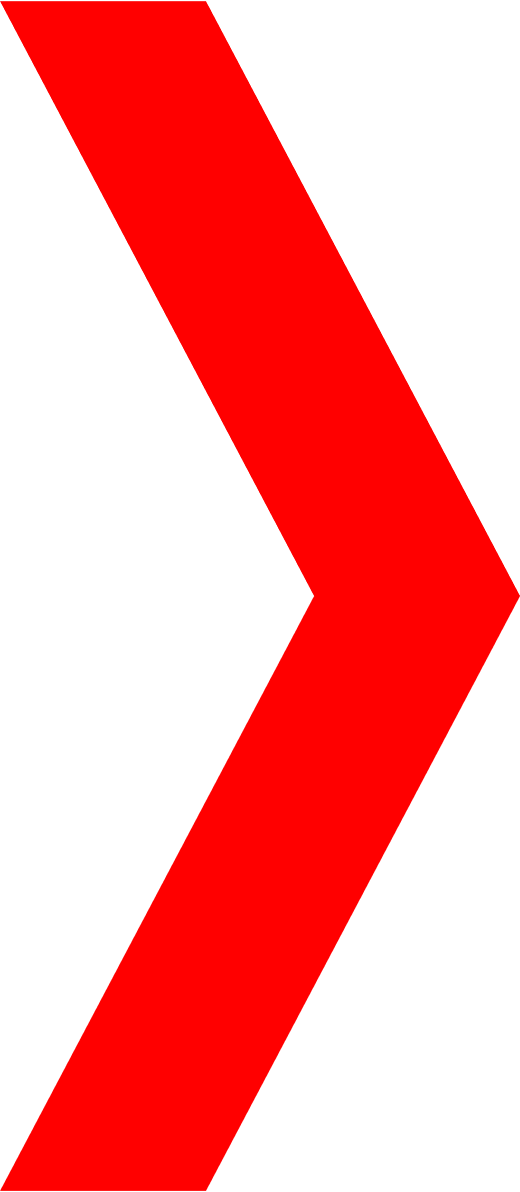 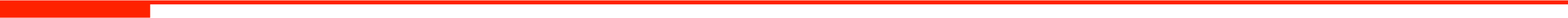 AMD Ryzen™ 5 7000シリーズ
# CPUコア数: 6
# スレッド数: 12
最大ブーストクロック: 5.1GHz
ベースクロック: 3.8GHz
対応メモリ: DDR5
GPU: AMD Radeon™ graphics iGPU
Ryzen™ 5 3600
# CPUコア数: 6
# スレッド数: 12
最大ブーストクロック: 4.2GHz
ベースクロック: 3.6GHz
対応メモリ: DDR4
GPU: N/A
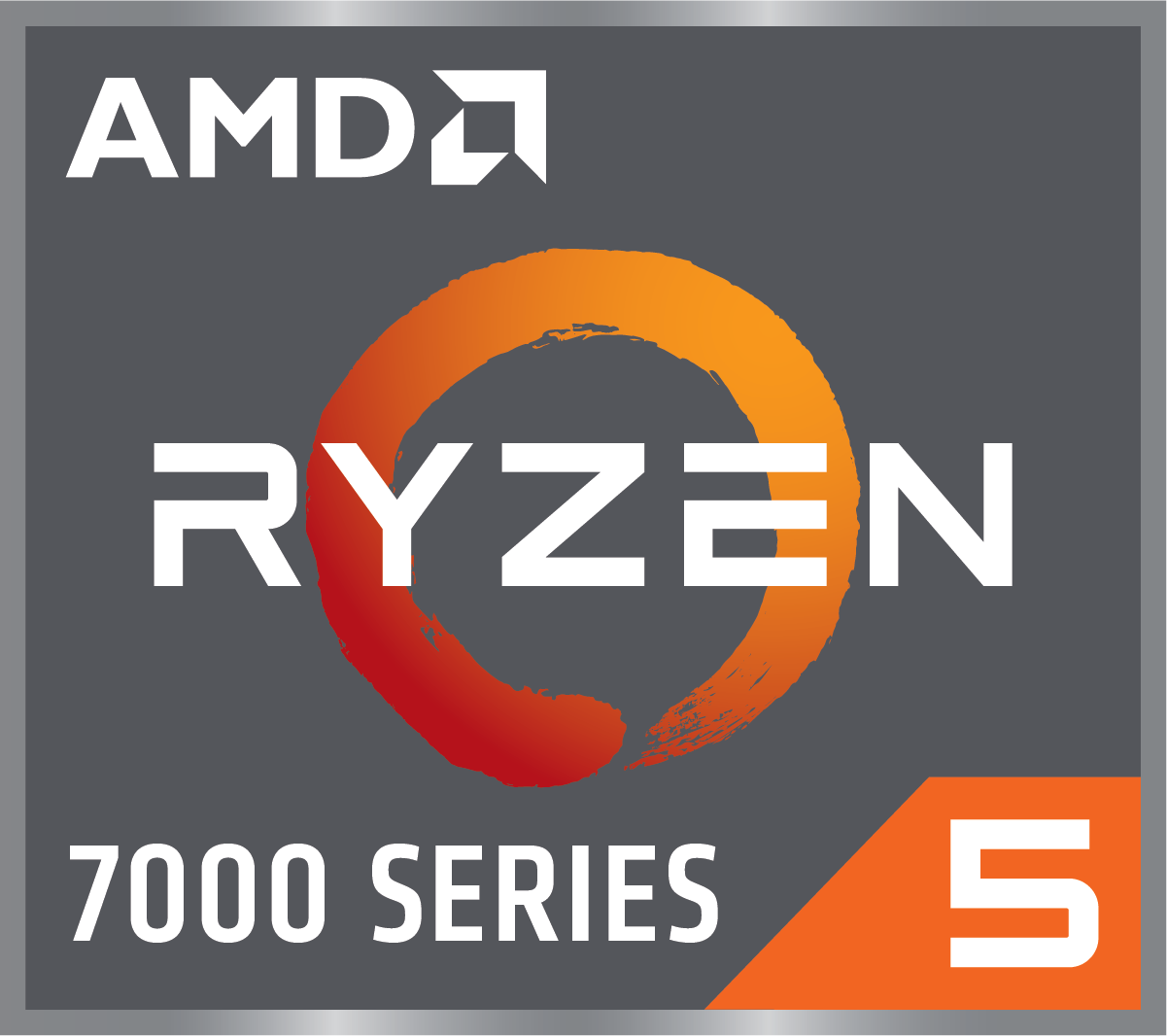 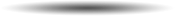 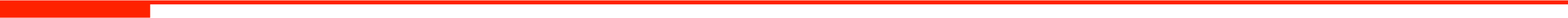 2U 12ベイ& 3U 16ベイ
12ベイ
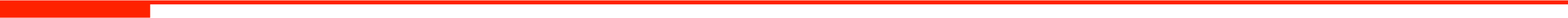 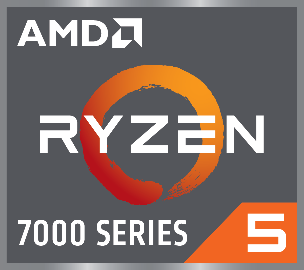 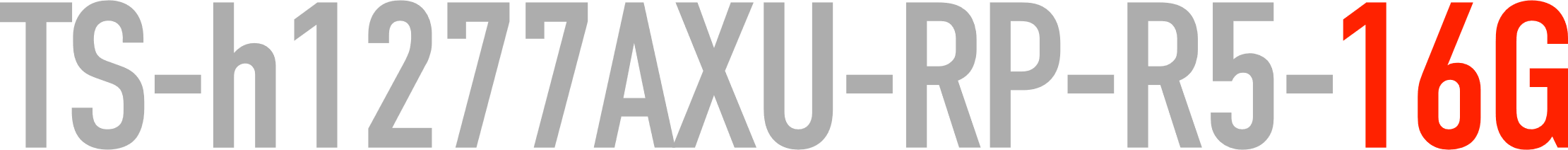 Ryzen 5 7600 / Pro 7645, 16GB RAM (1x 16GB)
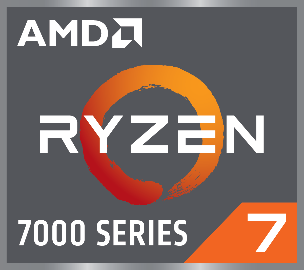 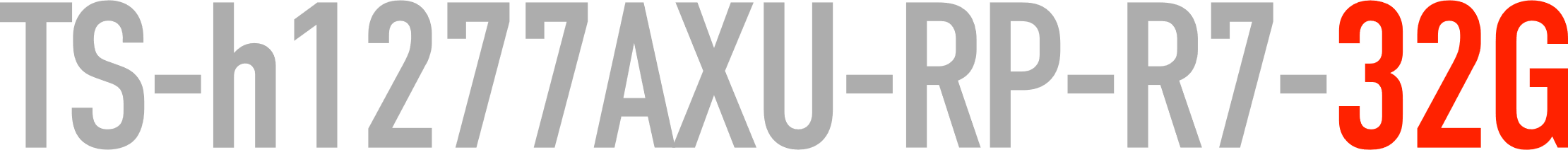 Ryzen 7 7700 / Pro 7745, 32GB RAM (1x 32GB)
16ベイ
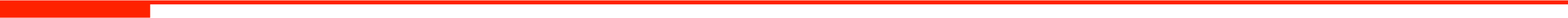 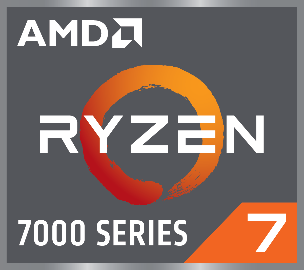 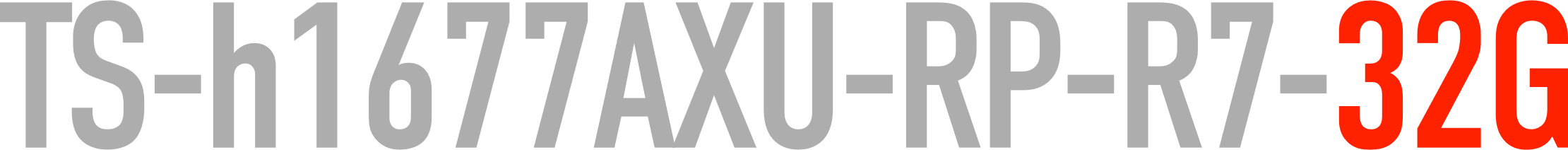 Ryzen 7 7700 / Pro 7745, 32GB RAM (1x 32GB)
TS-h1277AXU-RP / TS-h1677AXU-RP
最先端のAMDソケットAM5プラットフォームをベースとするAMD Ryzen™ 7000シリーズプロセッサを搭載したZFSベースのTS-h1277AXU-RP / TS-h1677AXU-RPストレージおよびバックアップソリューションは、優れたパフォーマンスとエンタープライズレベルの可能性を解き放ちます。画期的なマルチコアプロセッサ、DDR5 RAM、M.2 PCIe Gen 5、冗長電源を搭載したTS-h1277AXU-RPは、高パフォーマンスを要求するTier2ストレージ、仮想化、4Kビデオ編集、PBレベルのストレージアプリケーション向けに、優れたパフォーマンスや超大容量帯域幅、信頼性を提供します。
TS-h1277AXU-RP / TS-h1677AXU-RP正面図
12 / 16 x 3.5”/2.5” SATA 6Gb/s HDD/SSDスロット、 多様な構成をサポート
電源ボタン&
LEDインジケーター:
システムステータス、ネットワーク、外付け拡張エンクロージャ、ディスク
TS-h1277AXU-RP / TS-h1677AXU-RP背面図
2 x 2.5GbE  RJ45ポート(2.5G/1G/100M/10M)
2 x 10 GBASE-Tポート(10G/5G/2.5G/1G/100M)
冗長電源
2 x USB 3.2 Gen2 Type-Aポート
TS-h1277AXU-RP / TS-h1677AXU-RP寸法
オプションのレールキットアクセサリ: 
RAIL-B02
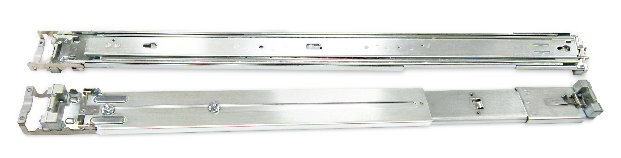 対応機種：
TS-h1277AXU-RP
TS-h1677AXU-RP
最大負荷容量：
最大拡張時 45.5Kg まで対応
TS-h1277AXU-RP / TS-h1677AXU-RP天板を簡単に取り外してアップグレード可能
3x PCIe Gen4拡張スロット
(2x PCIe Gen4 x4, 1x PCIe Gen4 x8 or Gen4 x4)
パフォーマンスと拡張性のバランスをとり、25GbEスマートNIC、ファイバーチャネル、JBODによる柔軟な拡張性を提供します。
4 x DDR5 UDIMM RAMスロット 最大128GBまで拡張可能です。非ECCメモリで出荷されますが、ECCメモリにアップグレードするオプションがあります。注: ECCメモリと非ECCメモリを併用することはできません。
2 x M.2 2280 PCIe Gen5 x2スロットはストレージ用に個別に使用することも、キャッシュ性能を高めるために使用することも可能で、究極の効率を保証します。
強力な6コア/12スレッド & 8コア/16スレッド高周波5nmプロセッサ
低消費電力で効率的なマルチコア
AMD Ryzen™ 7 7000シリーズ8コア / 16スレッド
AMD Ryzen™ 5 7000シリーズ6コア / 12スレッド
全く新しいAMD AM5高性能プロセッサは、最大32MBのキャッシュを搭載し、最大周波数5.3GHzに達する堅牢な機能を提供します。統合AMD Radeon™ Graphicsを搭載し、4Kビデオのトランスコーディングをサポートし、さまざまなAIアプリケーションを高速化します。
前世代のx77XUと比較したサムネイル・パフォーマンス
最大ブースト時クロック
6.73倍
5.3 GHz
アップ
前世代のx77XUと比較した
CPUベンチマーク
8コア / 16スレッド
1.55倍
3.8 GHz
アップ
注：このページの仕様は、AMD Ryzen™ 7 7700を例としています。詳細な仕様は、選択したCPU SKUによって異なる場合があります。詳細については、こちらをご覧ください:  CPU比較（Ryzen7 7700 vs. Ryzen7 3700X）
PassMark Software © 2008-2023
3x PCIe Gen4スロット - より速く、より先へ!
スロット1にPCIe拡張カードを装着する場合:
スロット1にPCIe拡張カードがない場合:
使用中
3 x PCIeスロット(CPU)
3 x PCIeスロット(CPU)
空き
業界をリードするQNAP 
PCIe拡張カードの多様なラインナップ
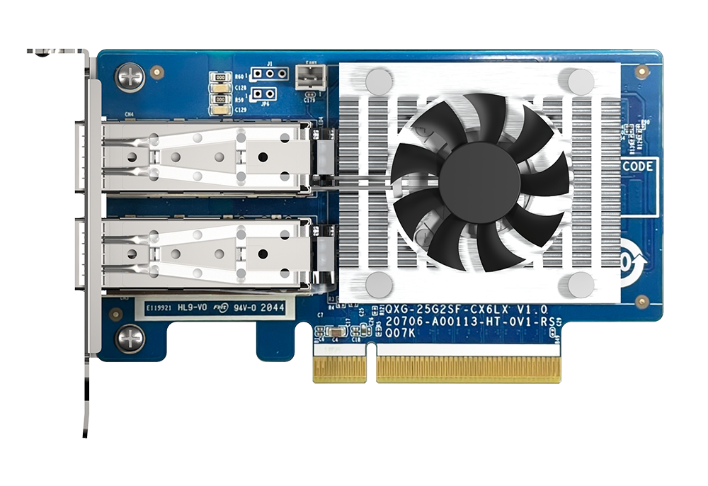 25GbE/10GbEネットワーク拡張カード（QXG-25G2SF-E810、QXG-10G2SF-X710など）は、高スループットと低遅延を実現し、企業の迅速な業務遂行を可能にします。
QM2カード（例: QM2-2P410G2T）は、10GBASE-TイーサネットポートまたはM.2 NVMe SSDスロットを搭載しており、ストレージ高速化のためのSSDキャッシュを即座に追加することができます。
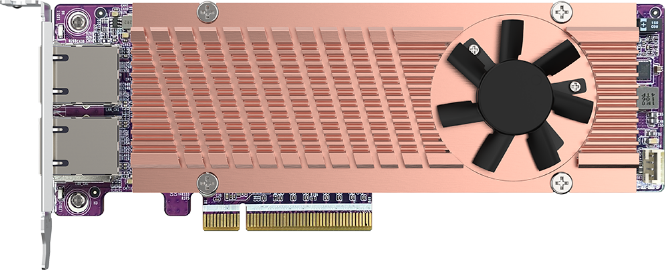 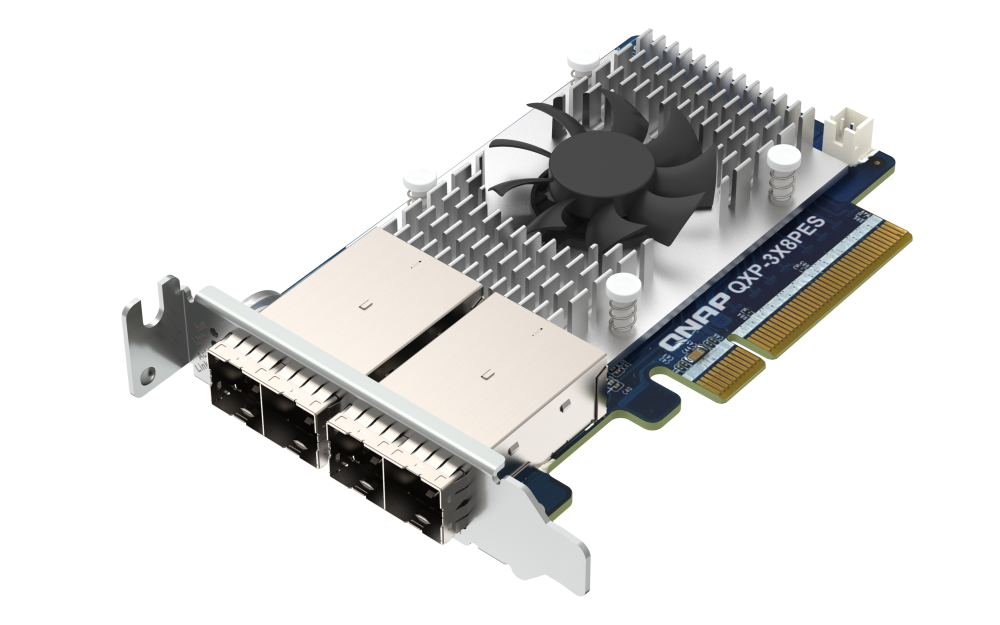 QXP-3X4PESまたはQXP-3X8PES拡張カードは、QNAP TL-Rx00PES-RP JBODシリーズストレージ拡張デバイスと組み合わせてNAS専用に設計されています。最大192台の追加SATAハードドライブを接続でき、ストレージ容量を1PB以上に拡張します。
SAS拡張カード(QXP-820S-B3408)は、QNAP TL SAS JBODシリーズストレージ拡張デバイスと組み合わせてNAS用に特別に設計されています。16ベイTL-R1620Sep-RP SAS JBODを最大16台まで接続でき、多目的なストレージソリューションを提供します。
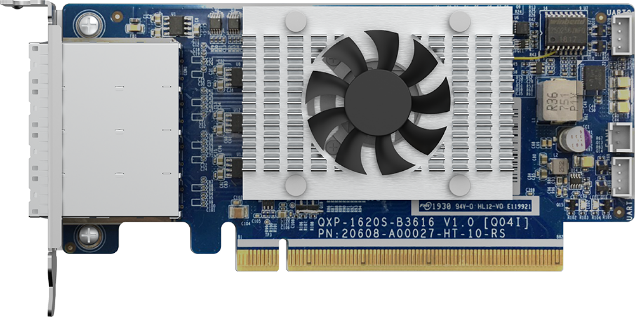 多彩なストレージ拡張の選択肢
TS-h1277AXU-RPとTS-h1677AXU-RPは、柔軟な容量拡張オプションを提供し、異なるインターフェースを通じてさまざまなデバイスやシナリオに対応します。オプションには、VJBOD、USB JBOD、SAS JBOD、SATA JBOD、およびTL-Rx00PES-RP PCIe SATA JBODが含まれ、特定の機器や要件に応じた適応性を提供します。
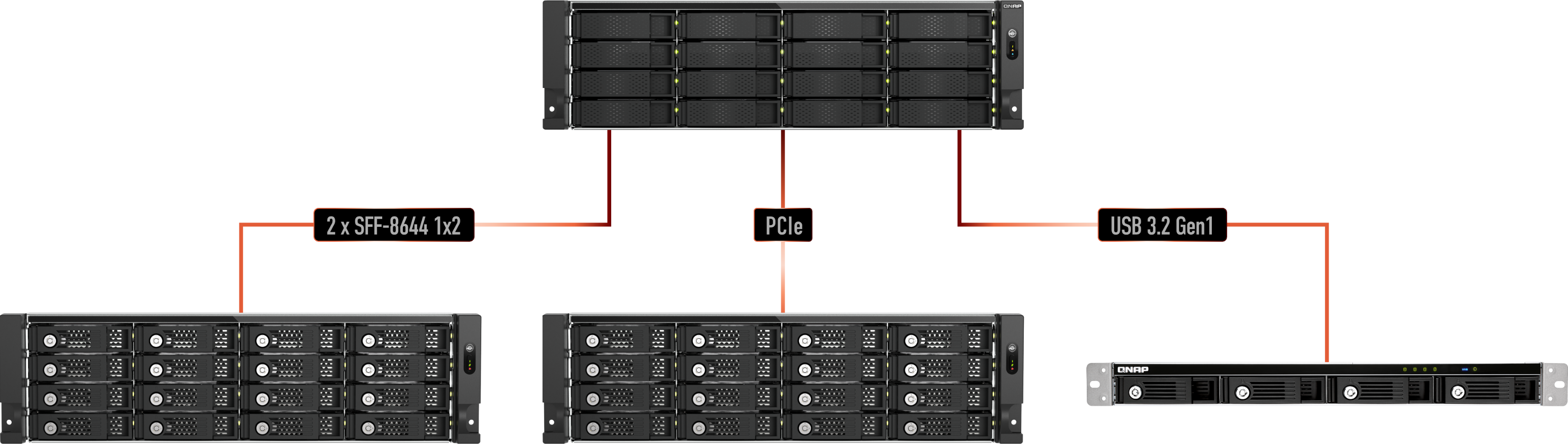 TR-004U
RAIDエンクロージャ
TL-Rx00Sep-RP
SAS JBOD
TL-Rx00PES-RP
PCIe-SATA JBOD
TR-004URAIDエンクロージャ
ペタバイト級バリューソリューション: パフォーマンスと容量のバランス
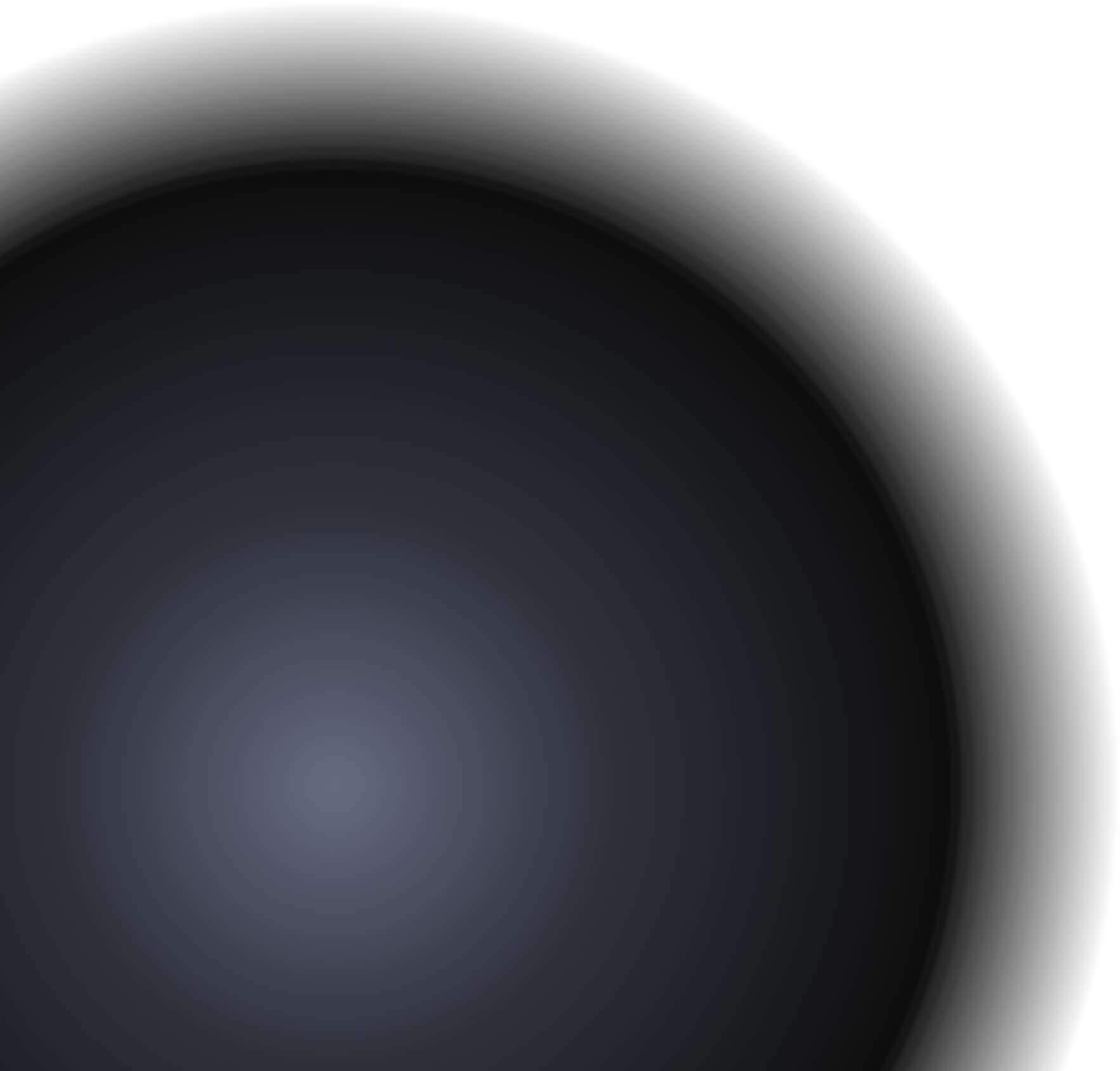 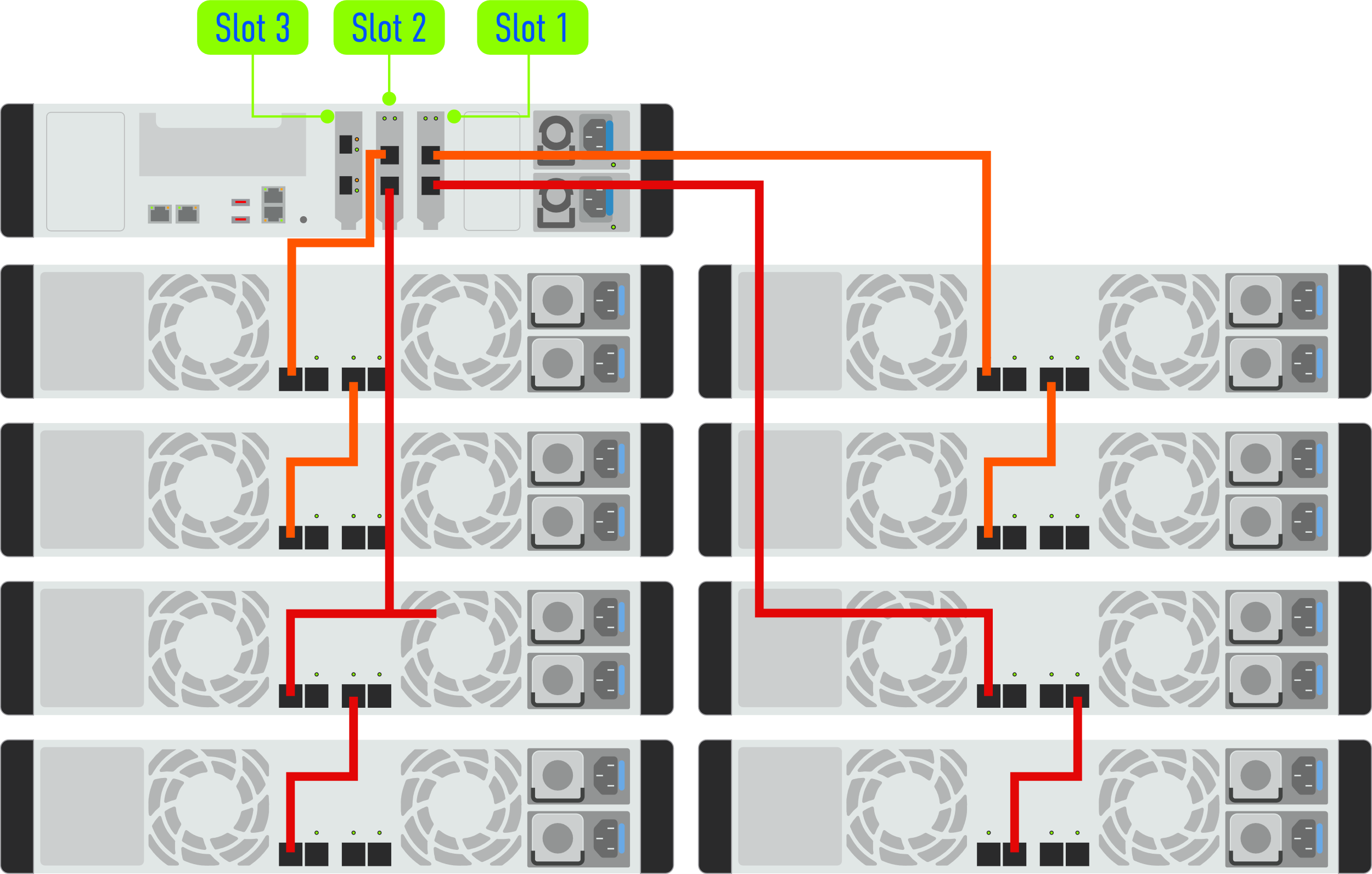 TS-h1277AXU-RPおよびTS-h1677AXU-RPシリーズは、最大8台のTL-Rx00PES PCIe SATA JBODをサポートし、最大208台のディスク（総容量1PB）を搭載できます。同時に、デュアル25GbEポートによる最適なネットワークパフォーマンスを確保し、さまざまなシナリオにおける企業の多様な容量およびパフォーマンス拡張ニーズに対応します。
TL-Rx00PES JBODには3つのSKUがあります: TS-R1200PES-RP（12ベイ、発売中）、TL-R1600PES-RP（16ベイ、発売中）、TL-R2400PES-RP（24ベイ、2024年2月発売）
注: NASの互換性の詳細については、https://www.qnap.com/go/compatibility-expansion/pcieの互換性リストを参照してください。
前世代の4倍のパフォーマンス
AMD Ryzen™ 7000シリーズプロセッサを搭載したTS-h1277AXU-RPおよびTS-h1677AXU-RPは、高クロック速度を実現するだけでなく、帯域幅も向上しており、エンタープライズ・アプリケーション向けの堅牢なパフォーマンスを保証します。
旧世代のTS-hx77XUシリーズとIOPSを比較すると
最大
4.57X
前世代TS-hx77XUシリーズとスループットを比較すると
最大
4.02X
これらのテスト結果はQNAPラボで実施されたものであり、実際の性能は実際の環境によって異なる場合があります。
NAS: TS-h1677AXU-RP-R7-32G、QXG-25G2SF-CX61、QXG-25G2SF-E8102搭載、OS: QuTS hero h5.1.2、ディスクグループ: サムスン 870 EVO 1TB x16 (RAID 5)
クライアントPC Intel Core™ i7-7700 4.20GHz CPU、32GB DDR4 RAM、QXG-25G2SF-CX4、Windows® Server 2016、Intel Core™ i3-8100 3.60GHz CPU、4GB DDR4 RAM、QXG-25G2SF-CX4、Windows® Server 2016
次世代メモリ性能: 最大128GB DDR5 RAMとオプションのECC
より強力に、より速くさらに安定しています!
DDR5 UDIMMスロット×4や、合計128GBまでの拡張に対応しており、ECC RAMへのアップグレードも可能です。
クロックスピードは4800MT/秒以上で、DDR4と比較して少なくとも50%高いパフォーマンスを実現します。
消費電力の削減、費用対効果、環境への配慮があります。また、DDR4と比較して消費電力を約20%削減します。
前世代DDR4とのクロック速度を比較すると
RAM Order P/N
1.5倍
アップ
最新のM.2 NVMe SSDをサポートするデュアルM.2 2280 PCIe Gen 5 PCIeスロット
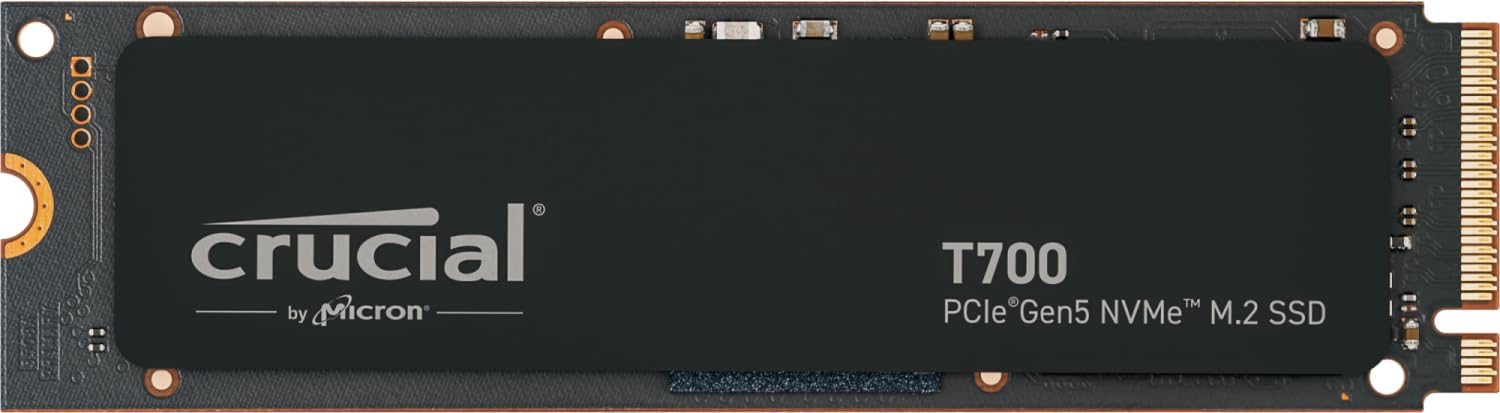 より速く、そしてその先へスピードパワーを解き放て
Crucial CT4000T700SSD3
2x PCIe Gen5 x2 M.2 2280 SSDスロット、ユーザーに堅牢な帯域幅を提供します（性能はPCIe Gen4の2倍）
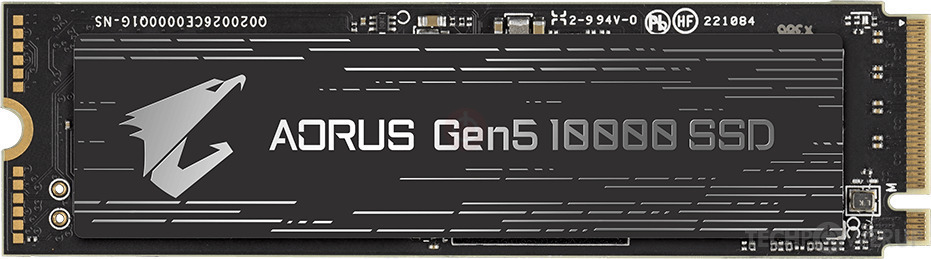 M.2 SSDキャッシュ・アクセラレーションで、より俊敏なデータアクセスを実現します。SSDキャッシュを有効にすると、ディスクのランダムアクセス性能が向上し、I/Oレイテンシが短縮され、データベースや仮想化など高いIOPSを必要とするアプリケーションの運用効率が大幅に改善されます。
GIGABYTE AORUS Gen5 10000 SSD
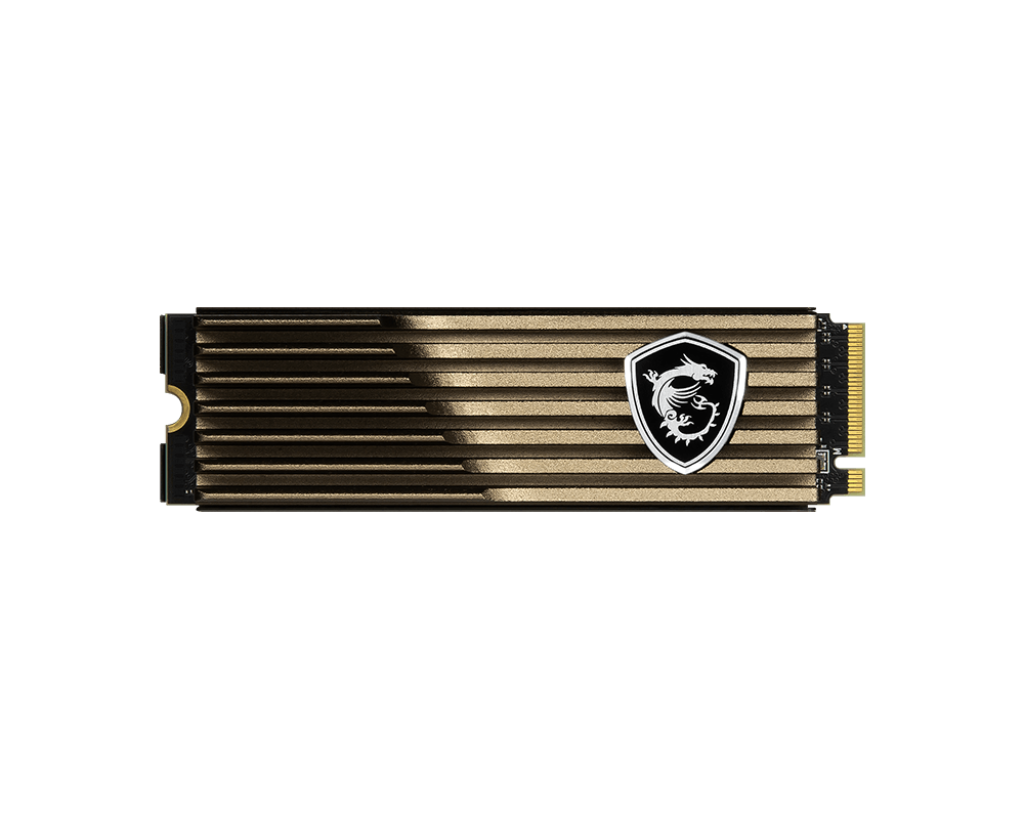 MSI SPATIUM M570 PCIe 5.0 NVMe M.2 HS
GPU内蔵: AI画像認識とビデオトランスコードの効率を高める
TS-h1277AXU-RPおよびTS-h1677AXU-RPは、統合AMD Radeon™ グラフィックスGPUを搭載しています。顔認識効率を加速させるだけでなく、ビデオトランスコーディングを強化し、よりスムーズなストリーミング転送を保証し、さまざまなプラットフォーム間の互換性を向上させます。H.264/265へのトランスコードは、ストレージ効率をさらに最適化します。
前世代77XUシリーズと比較すると
7.63倍
アップ
スペック: TS-h1277AXU-RP
スペック: TS-h1677AXU-RP
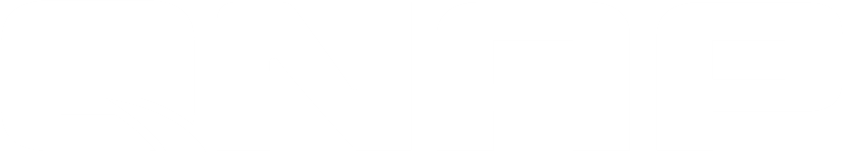 エンタープライズグレードのオペレーティングシステムエンタープライズZFSテクノロジー搭載のQuTS hero搭載
QuTS hero h5.1.xのハイライト
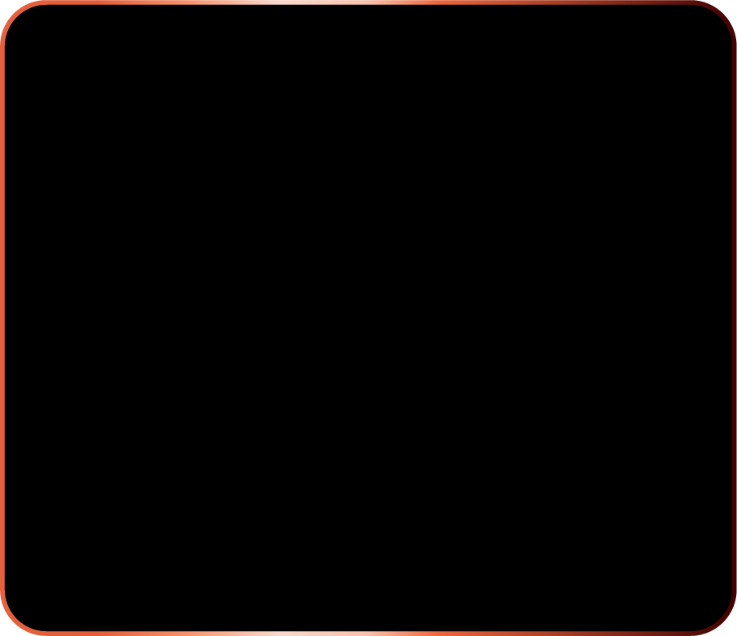 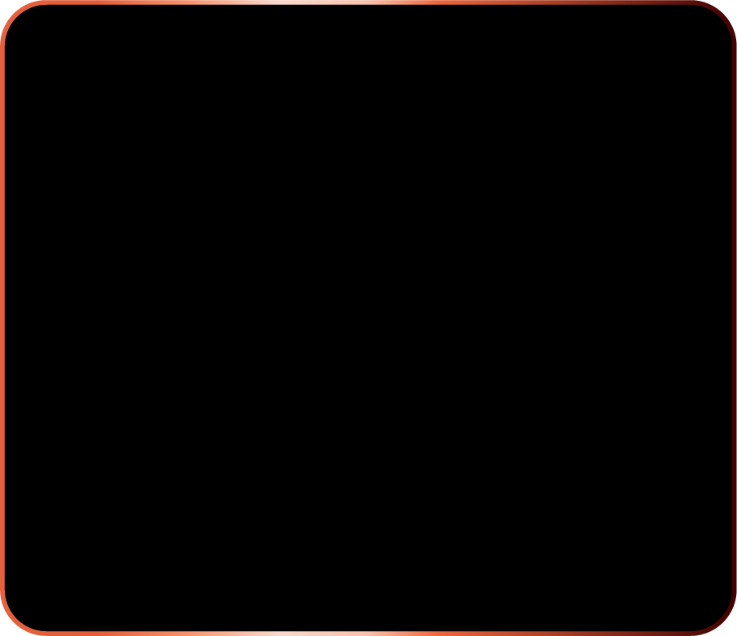 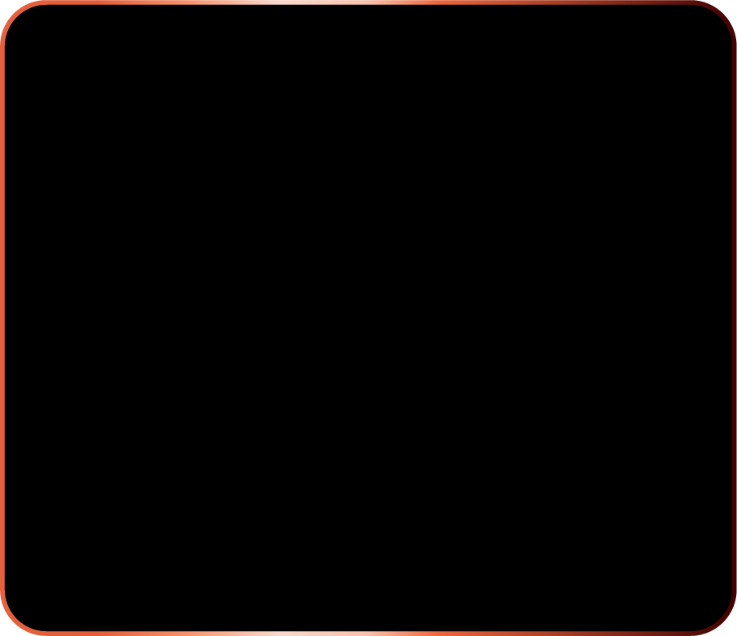 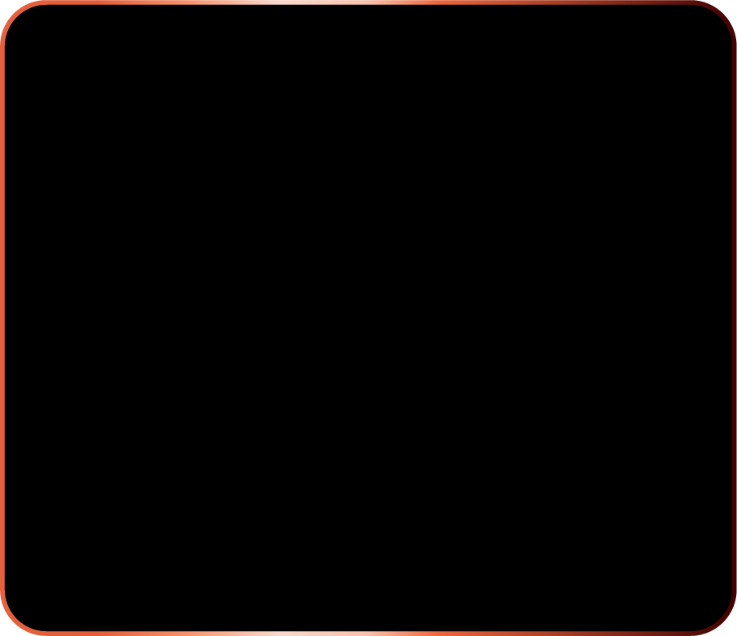 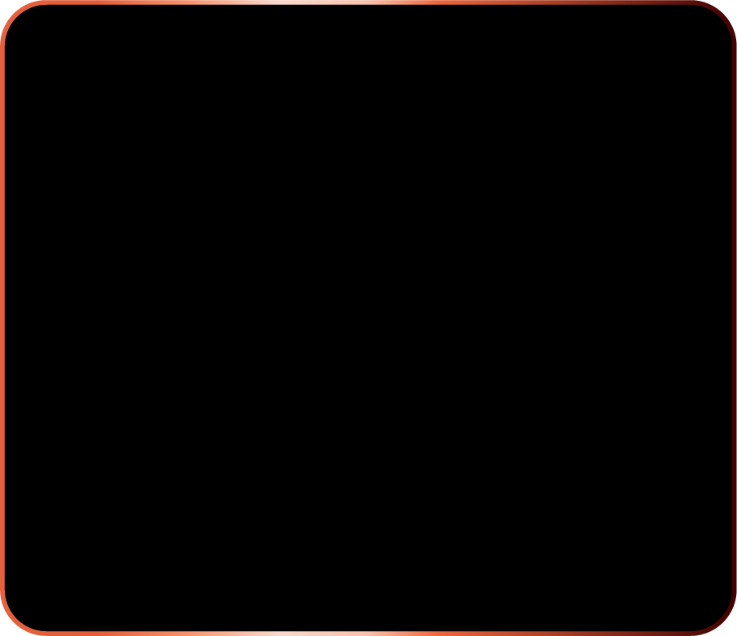 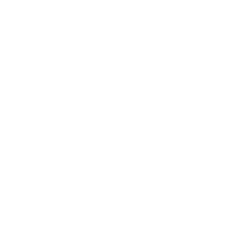 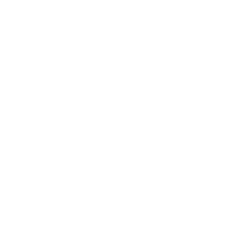 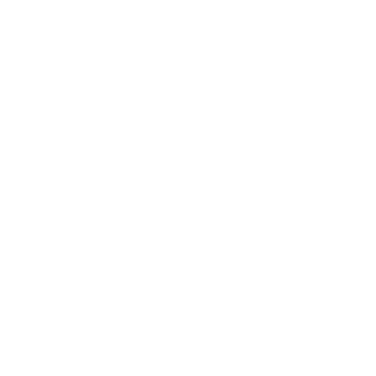 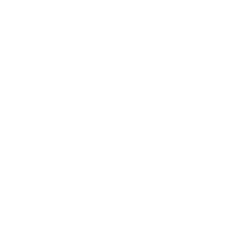 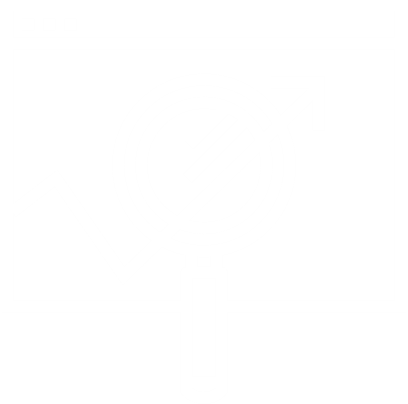 マネジメントとアプリケーション
安定性と拡張性
データの完全性
データ保護
データ効率
QuTSヒーローはもはやファイルシステム・チェック（FSCK）を必要とせず、ZFSミラー・レイヤーのCOW（コピー・オン・ライト）がデータの完全性を保つことができます。
付属のZFSスナップショット機能により、最大65,536のスナップショットが可能です（フォルダ/LUNをサポート） 
SnapSync
利用可能なRAIDタイプが増加
WORM (write once read many) 
SMB署名と暗号化AES-NIアクセラレーション
GMACによるSMB署名
認証とパスワードレス
インライン圧縮、インライン圧縮、インライン重複排除でストレージの利用効率を向上させます 
ZIL & L2ARC
Write Coalescing
プールオーバープロビジョニング
SMBマルチチャネル
iSCSI Read Zero Copy
暗号化LUN/フォルダーのパフォーマンス向上
簡単にPBレベルのストレージ容量に拡張可能
エンタープライズレベルの安定性を実現するECC RAM対応モデルを提供
ZFS RAIDの拡張/アップグレード
SSD/HDD寿命予測サービスの提供
移行予測
詳細ACL
プロトコルと接続
委任管理
AMIZクラウド
NFS固定ポート
SMB3署名と暗号化のためのAES-NIアクセラレーション
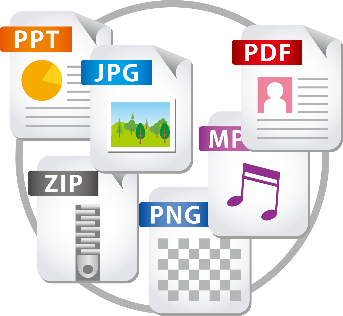 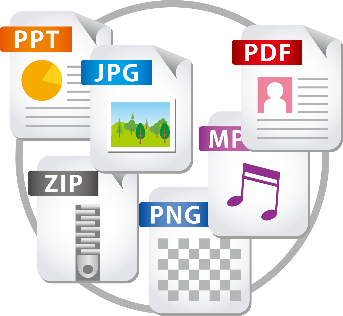 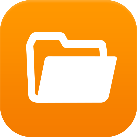 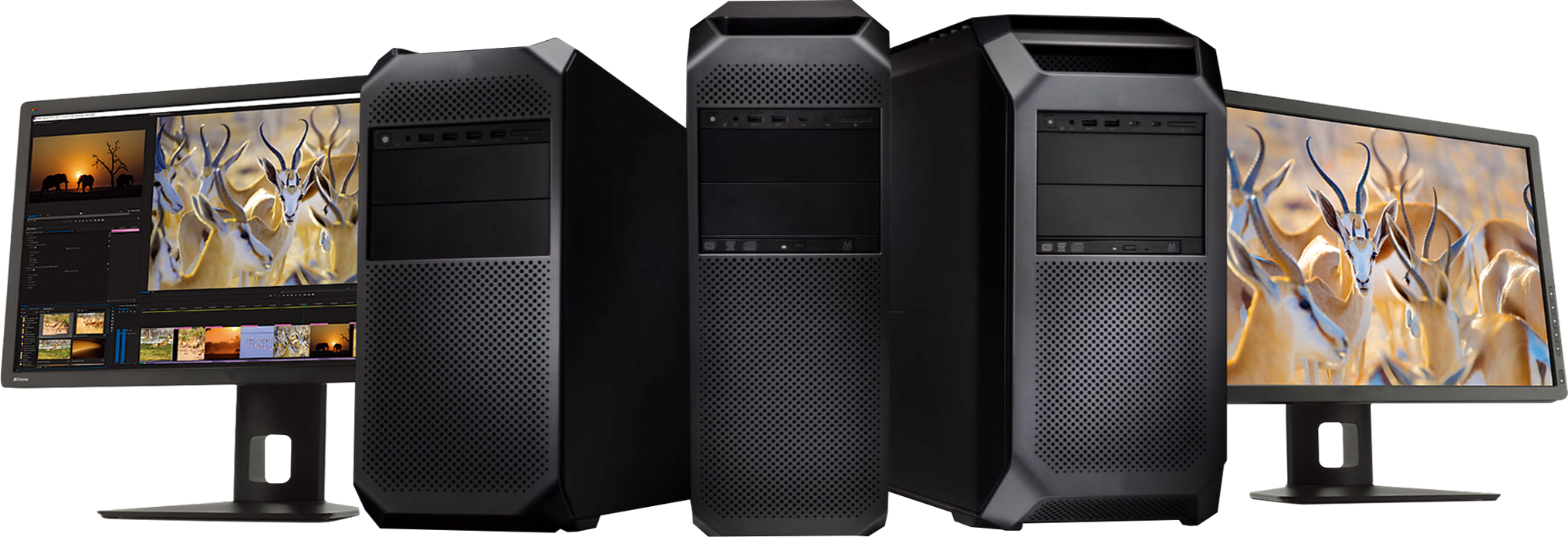 AES
AES
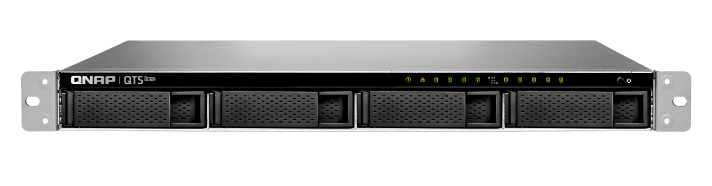 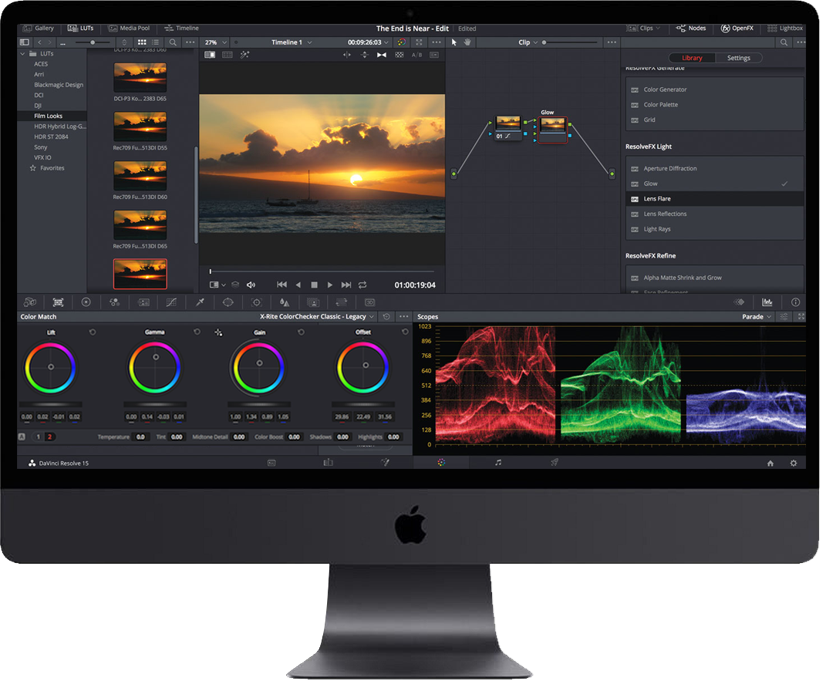 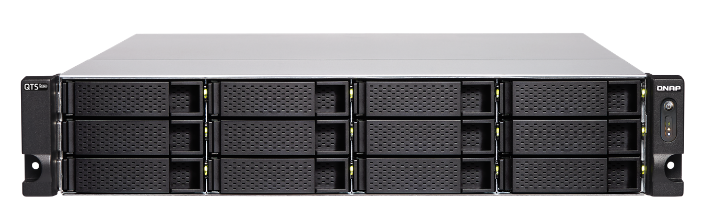 H/W
アクセラレーション
H/W
アクセラレーション
3倍速く!
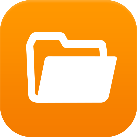 AES-NI
AES-NI
AES-NIアクセラレーションによるSMB3の署名と暗号化
SMB署名アクセラレーション用AES-128-GMAC対応
10Gb/sネットワーク、AES-NI対応CPUでは、新しいGMACアルゴリズムが従来のCMACアルゴリズムを凌駕します。
QuTS hero h5.1は、AES-128-GMAC署名アクセラレーション（Windows Server 2022およびWindows 11クライアントのみ）をサポートし、SMB 3.1.1よりもデータ署名効率を大幅に向上させるだけでなく、NASシステムのCPU使用率も向上させ、セキュリティとパフォーマンスの最高のバランスを提供します。
CMAC
GMAC
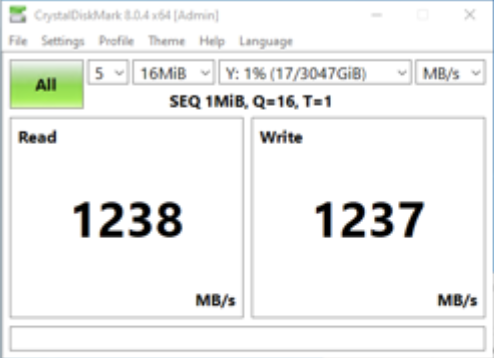 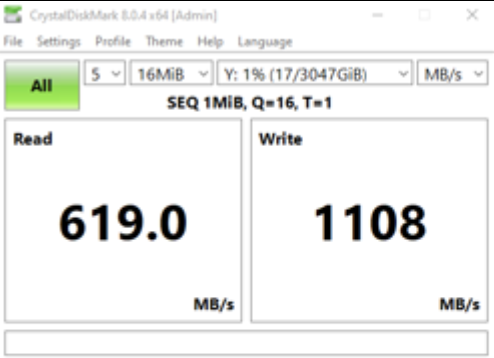 x86
2倍速い
多重化されたネットワークパフォーマンスとフォールトトレランス接続を実現するSMBマルチチャネル
SMB 3クライアントは、1つのSMBセッションに対してSMBサーバへの複数の接続を自動的に確立します。これによって帯域幅アグリゲーションとネットワーク・フォールト・トレランスを実現します。
マルチチャネルなし
マルチチャネルあり
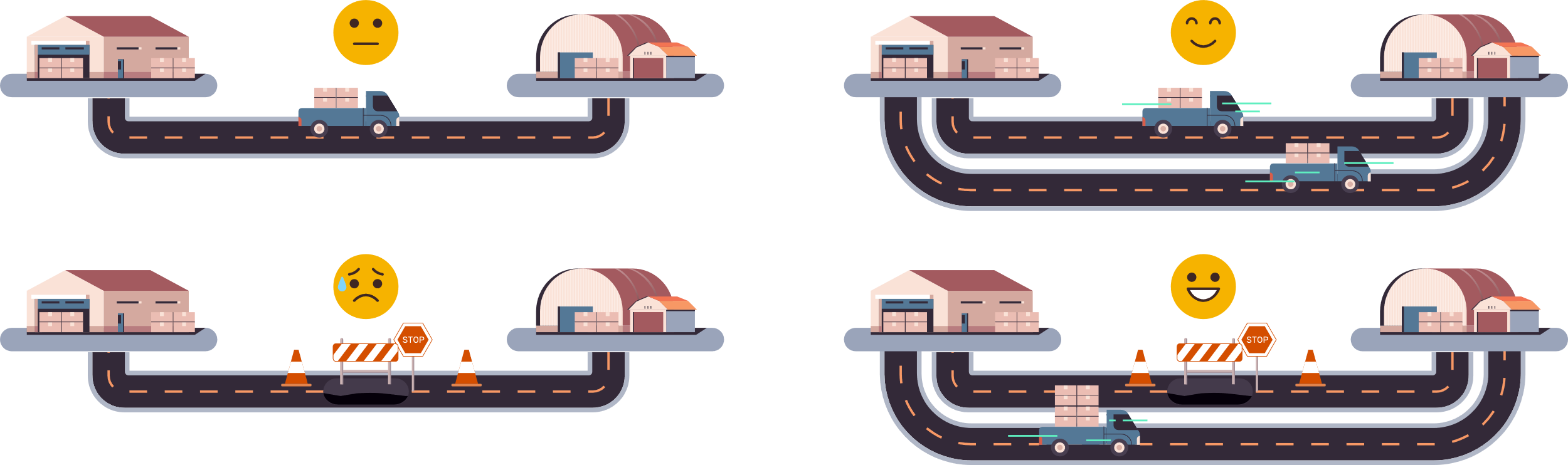 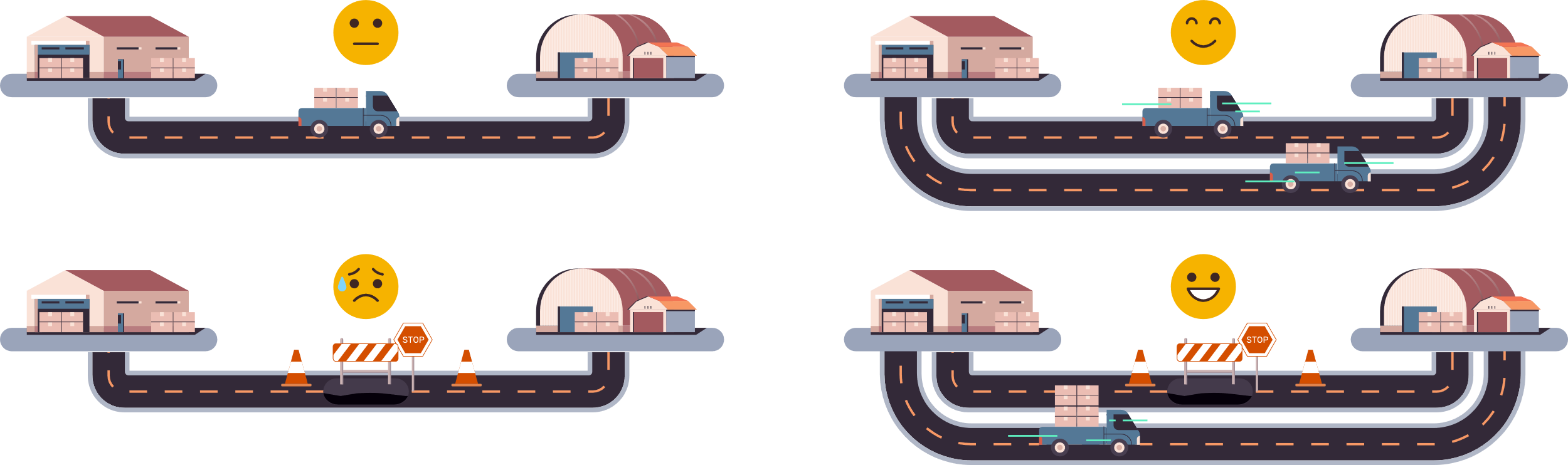 速い!
ネットワーク・フォールト・トレランス!
可排版
仮想化ストレージソリューション
仮想化アプリケーションは、企業ITの管理効率とリソースの可用性を大幅に向上させます。QNAP NASは多様な仮想化プラットフォーム向けに、信頼性が高く、高性能でコスト効率の高いストレージソリューションを提供します。
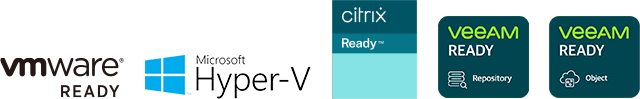 注: 仮想化の認証は現在進行中です。NASモデルは2024年第1四半期末までに認証取得予定。
パフォーマンスを必要とするNASアプリケーション
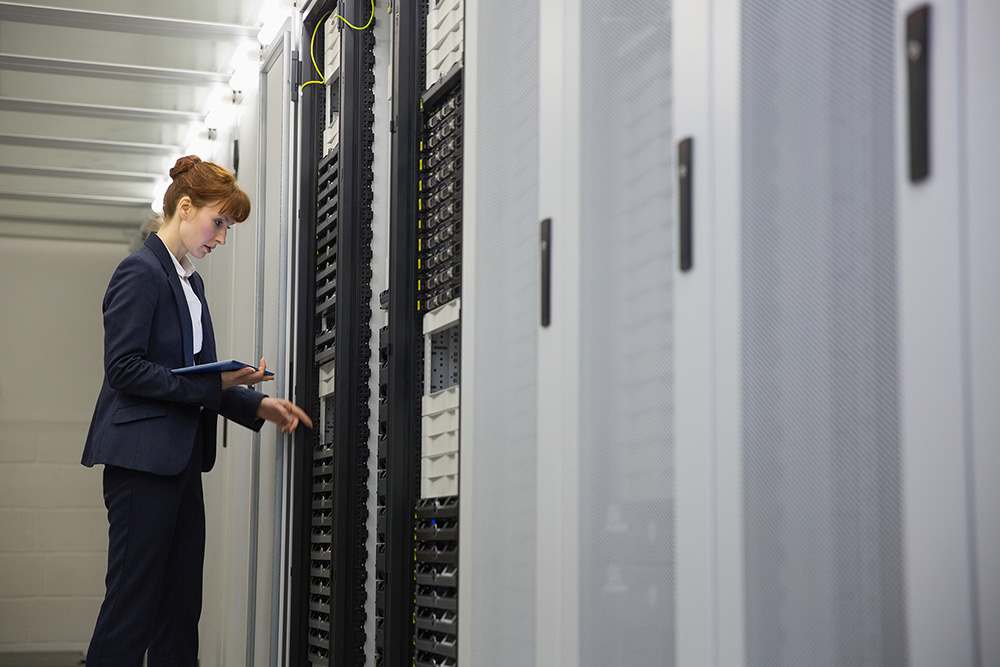 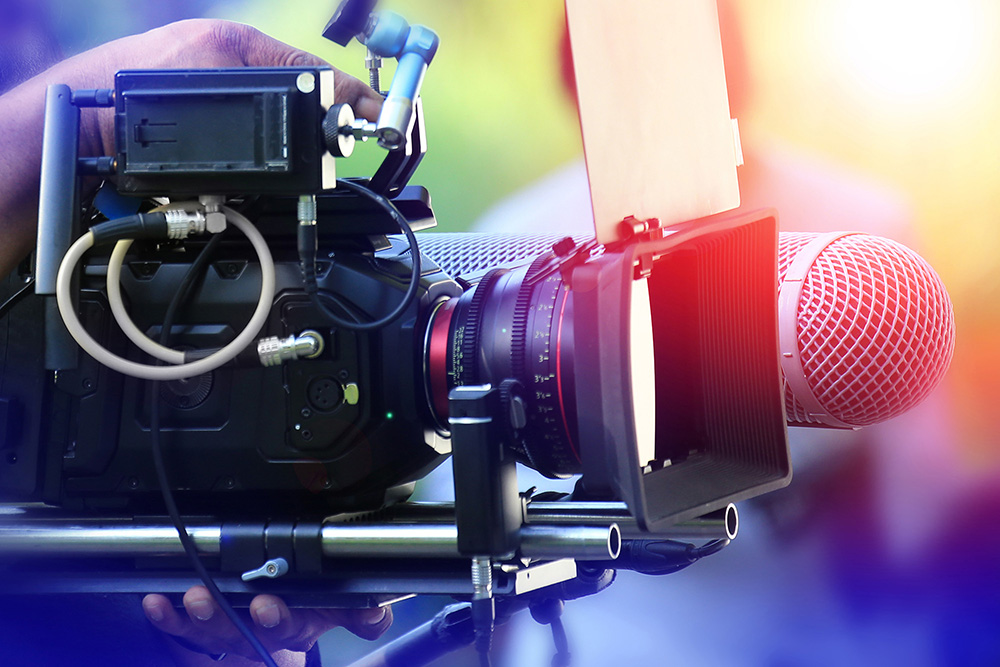 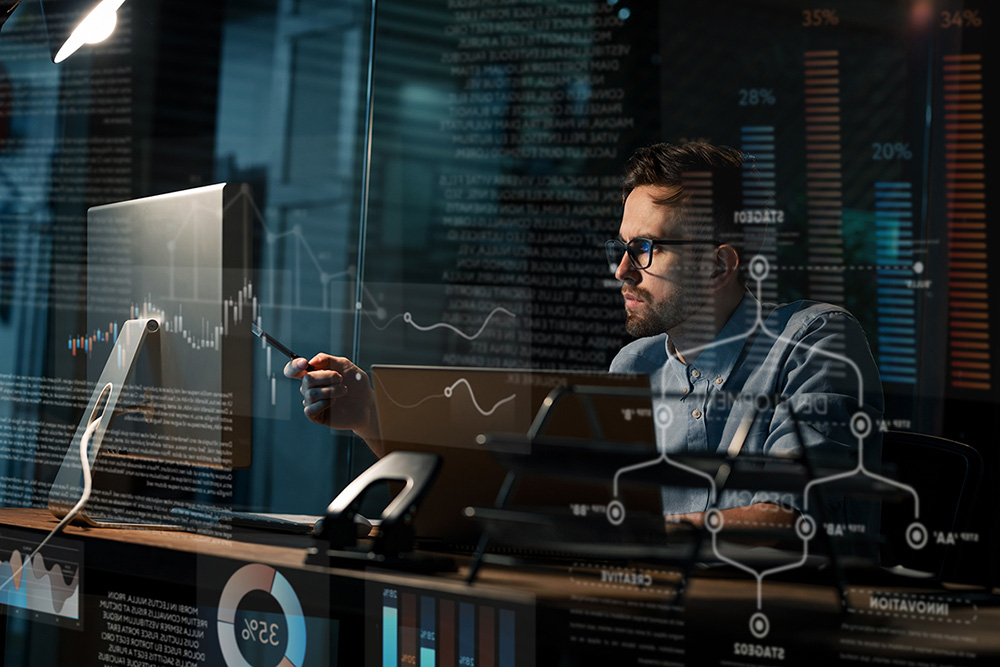 メディア＆エンターテイメント
仮想化
データセンター
シームレスな4K/8Kメディアストリーミングとポストプロダクションのニーズに対応し、より高速なデータ転送、アクセス、バックアップにより、マルチメディアワークフローの効率を高めます。
超低レイテンシと高IOPSパフォーマンスを実現し、重要なビジネスシステムとデータをホストするデータセンターにマイクロ秒レベルの応答時間を提供します。
非構造化データ処理の領域では、I/O集約型アプリケーションのパフォーマンス・ボトルネックを克服し、広範な仮想化環境やデスクトップ仮想化（VDI）アプリケーションに最適です。
使用例
マルチメディアスタジオ
25GbE
2.5GbE
最先端のマルチメディア・スタジオでは、コア10GbEスイッチ、分散10GbEスイッチ、アクセス可能な2.5GbEスイッチでネットワークが活躍しています。ストレージはTS-h1277AXU-RPを採用し、クライアントは25GbEサーバ、10GbEワークステーション、2.5GbE PCを搭載しています。マルチメディア体験が向上します!
10GbE
1GbE
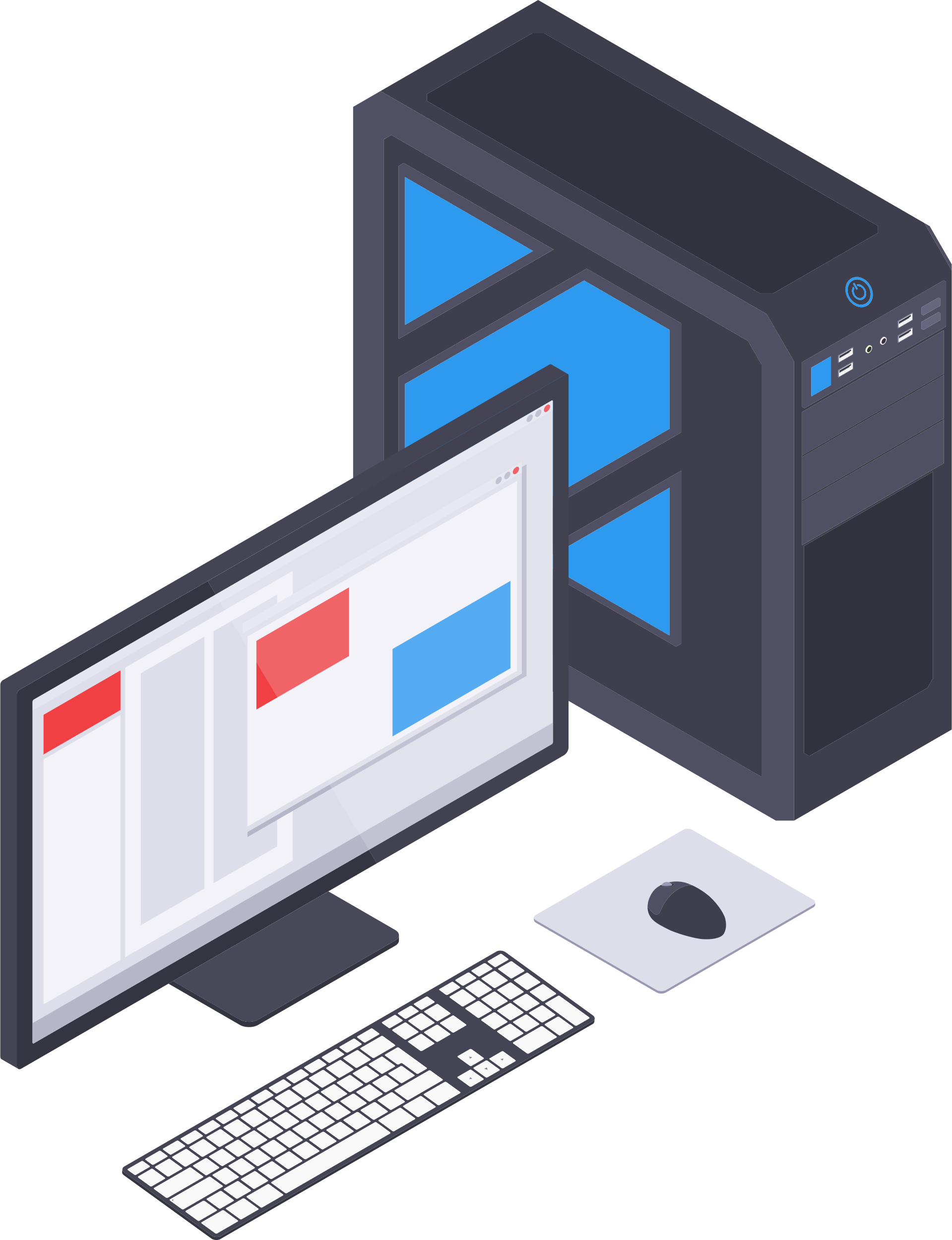 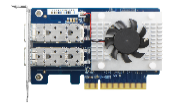 インターネット
QSW-M2106R-2S2T
QSW-M2106R-2S2T
10GbE PC
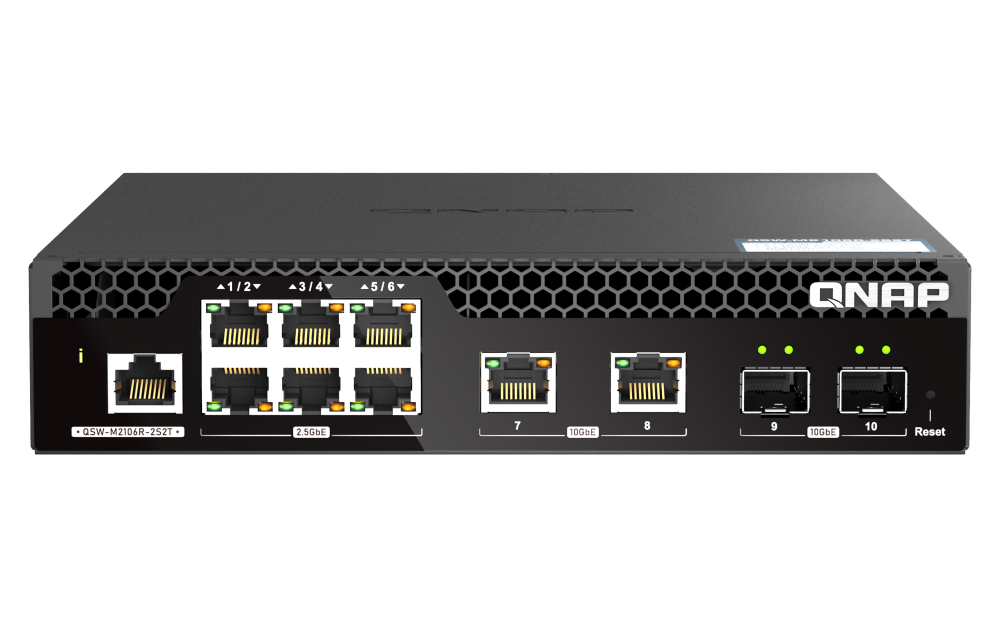 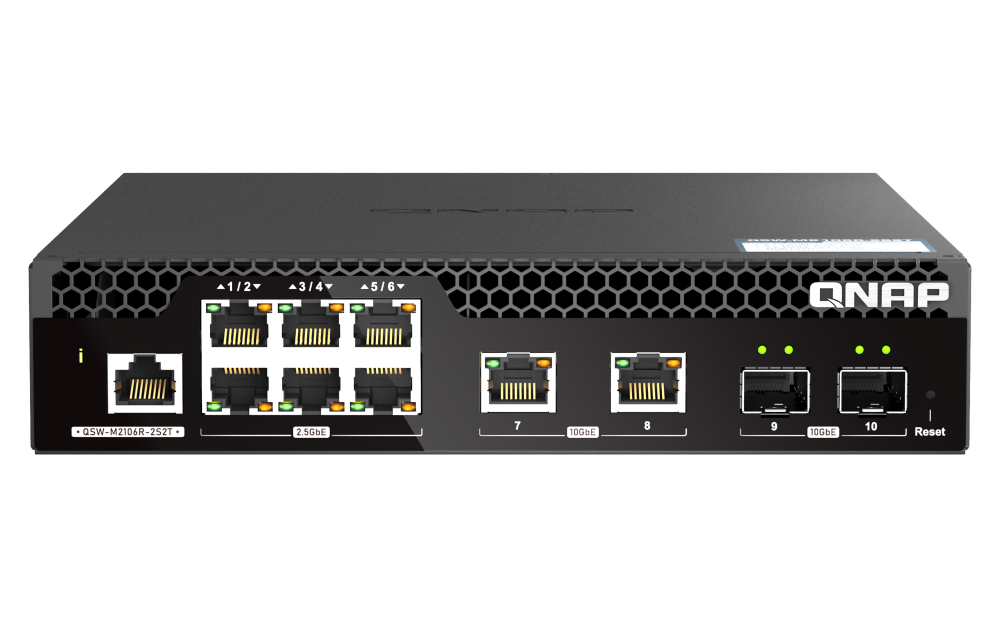 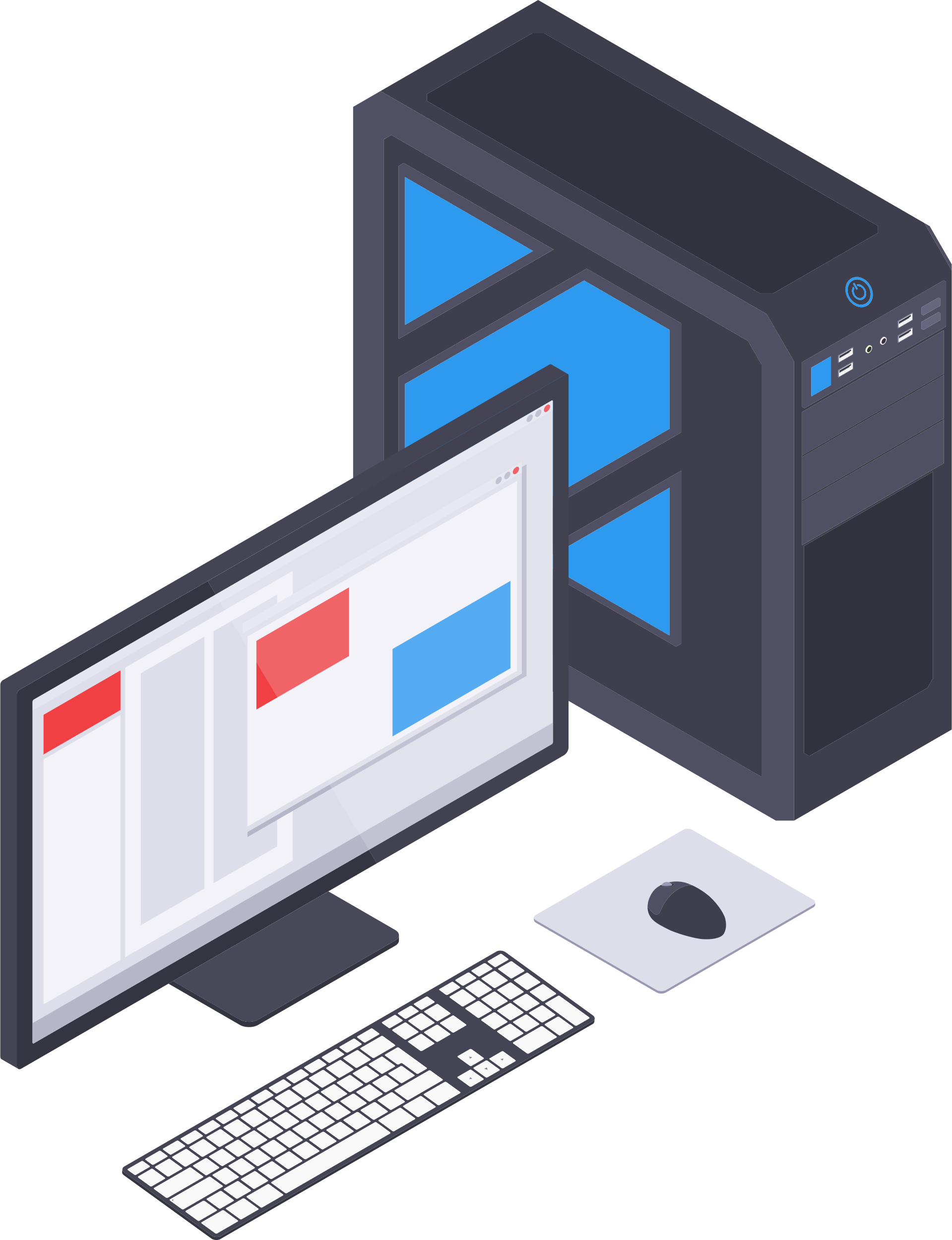 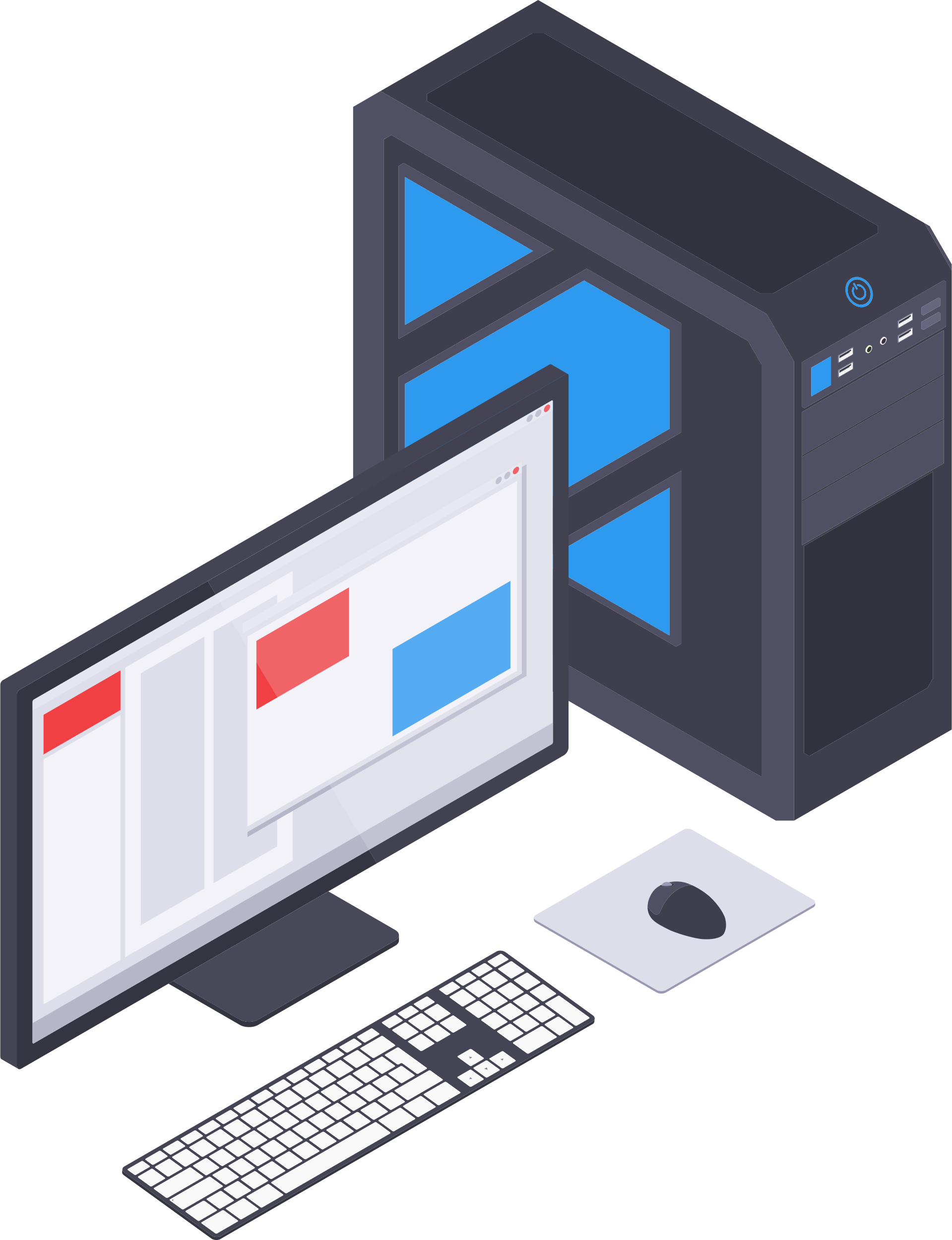 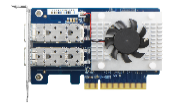 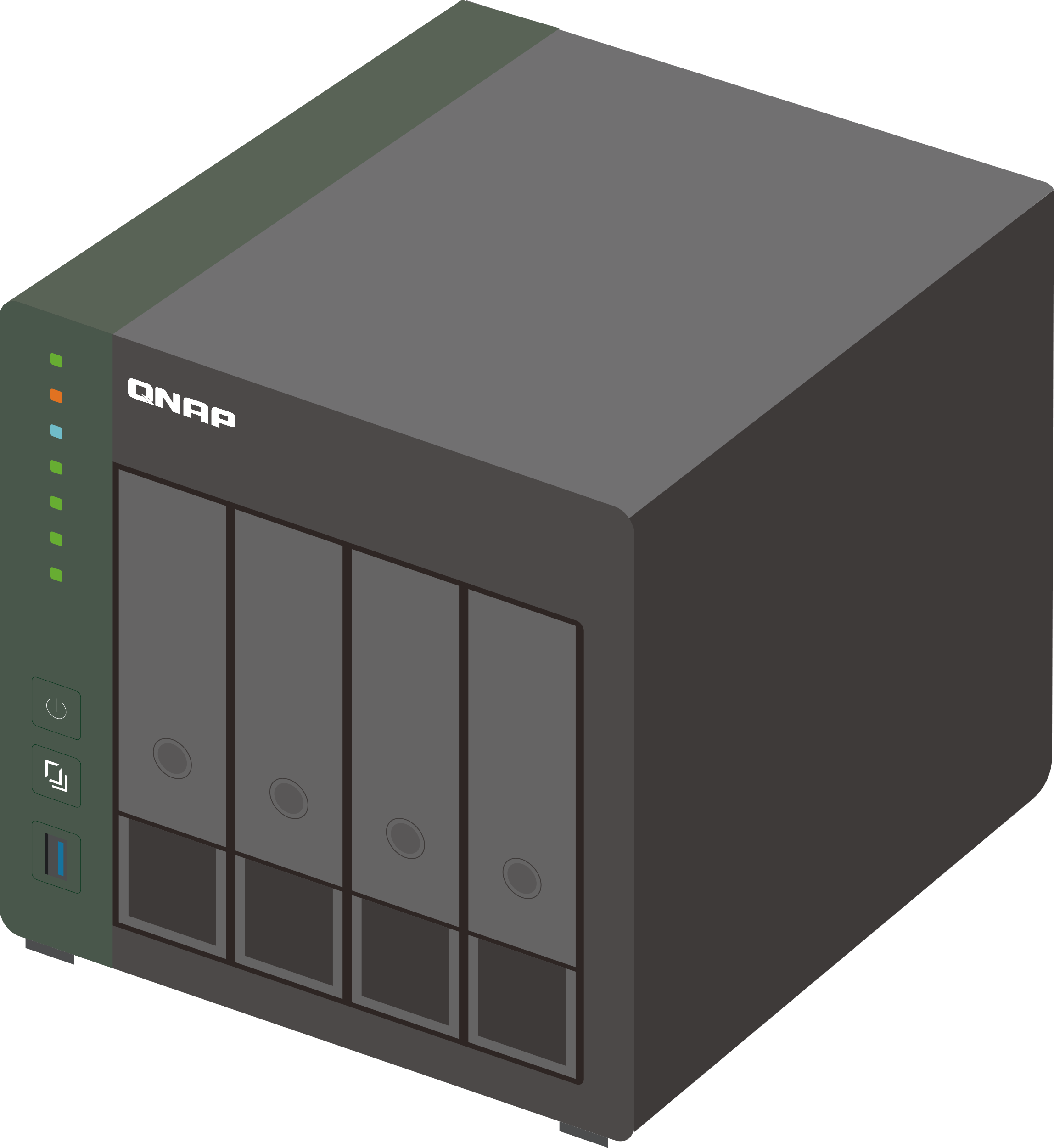 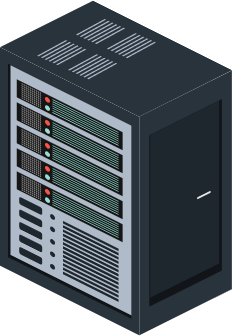 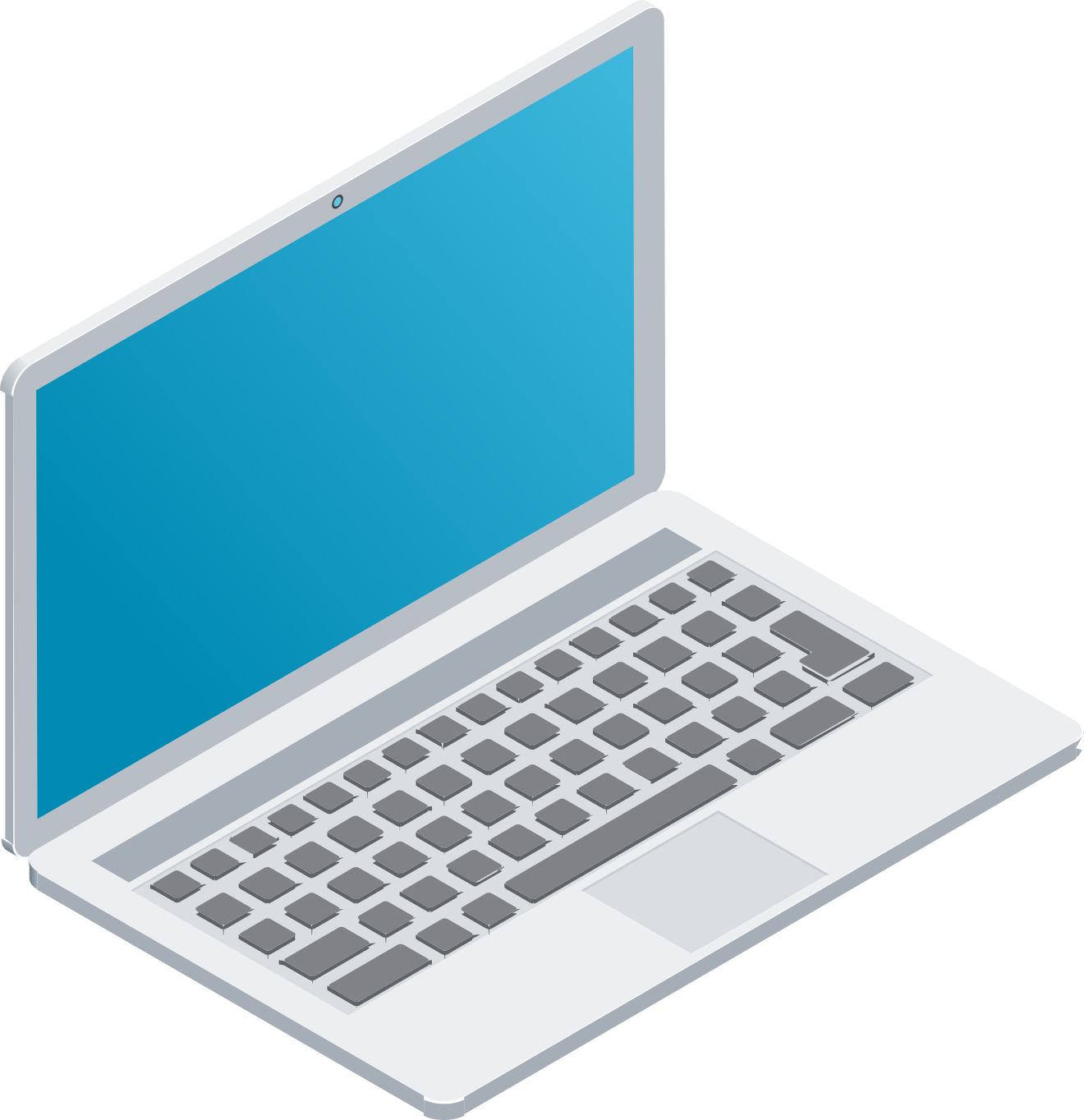 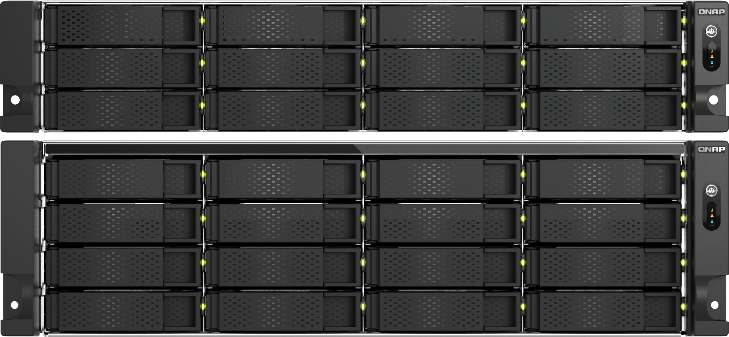 2.5GbE PC
TS-h1277AXU-RP / TS-h1677AXU-RP
10GbE Server
1GbEデバイス
10GbE PC
使用例
オフィスファイルサーバ
25GbE
2.5GbE
10GbE PC
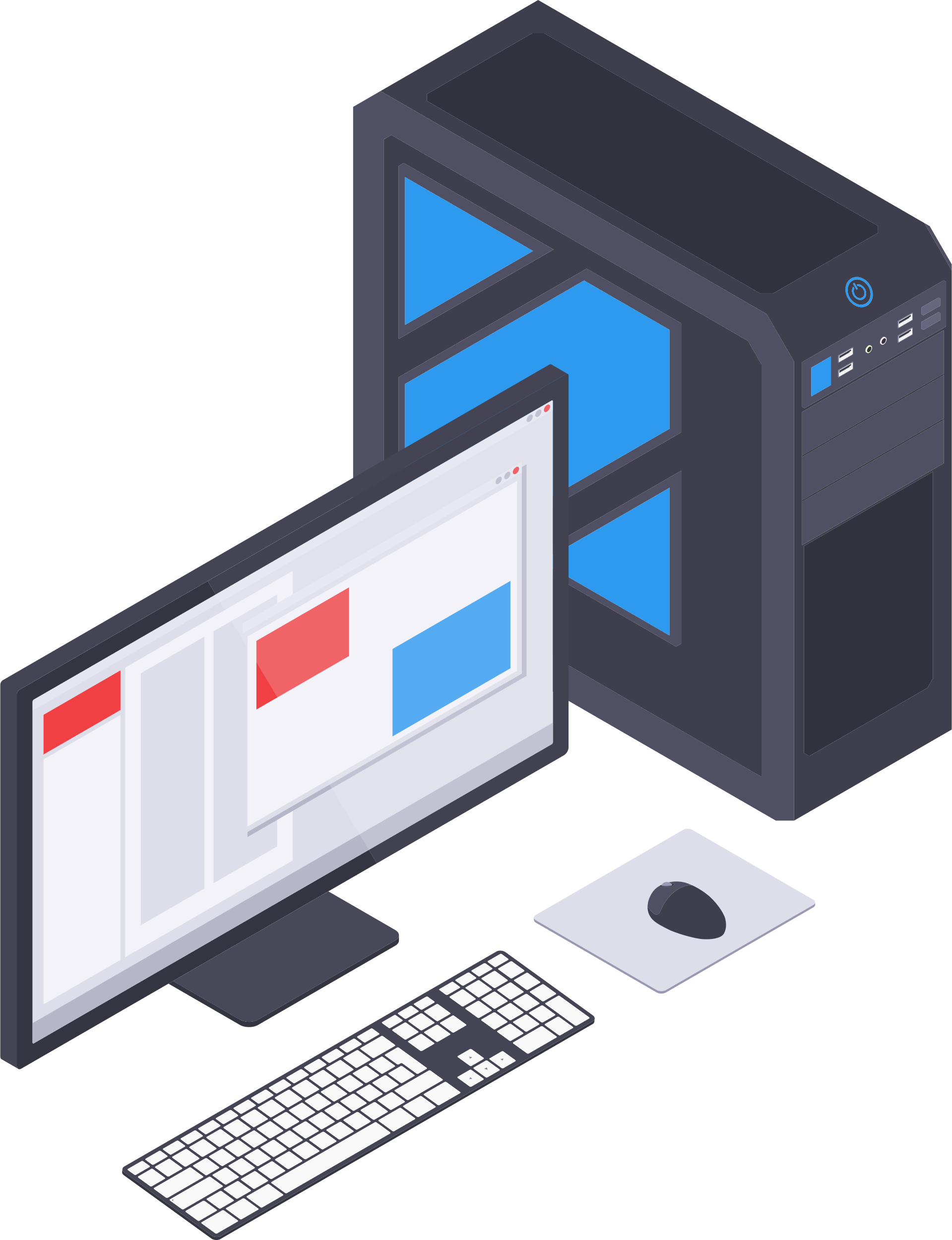 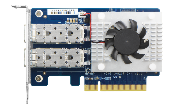 10GbE
2.5GbE PoE
インターネット
QSW-M5216-1T
QSW-M5216-1T
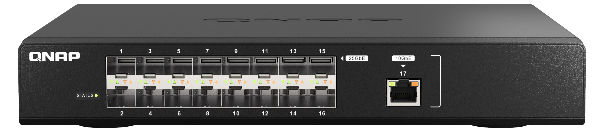 QSW-M3216R-8S8T
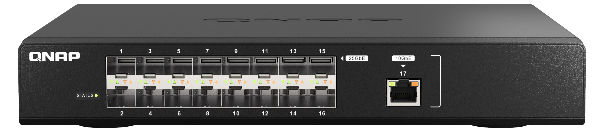 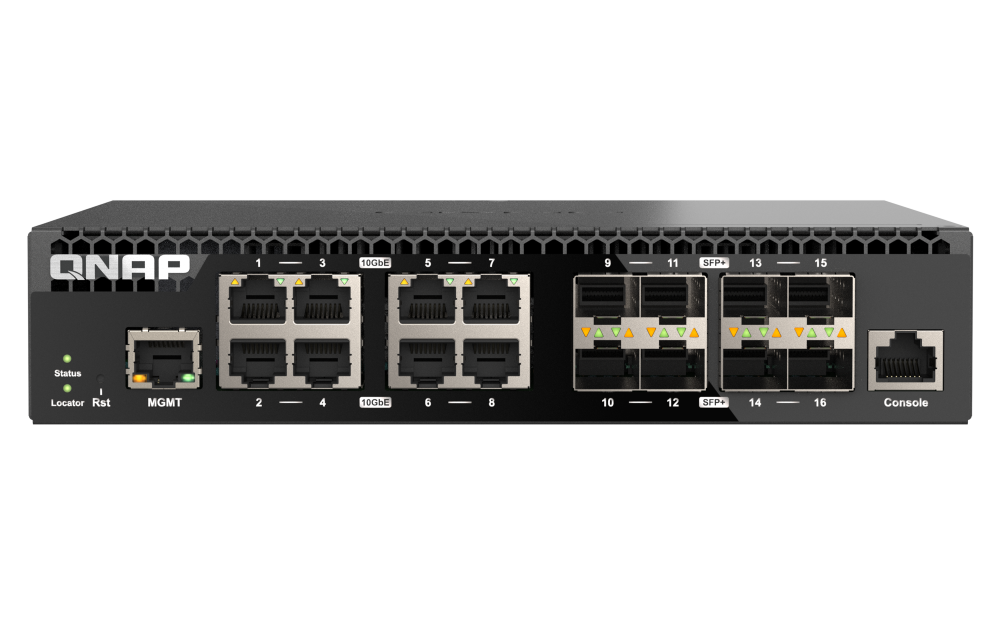 2.5GbE対応Wi-Fi AP
QSW-M2116P-2T2S
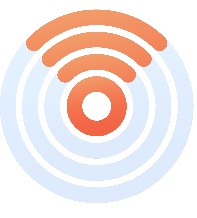 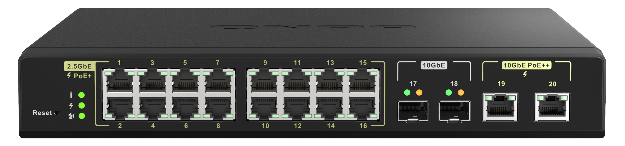 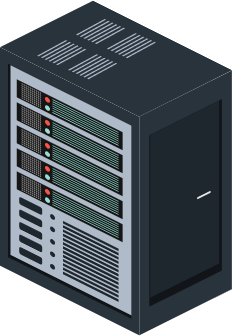 QSW-M5216-1T
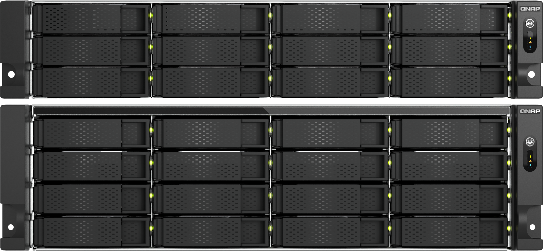 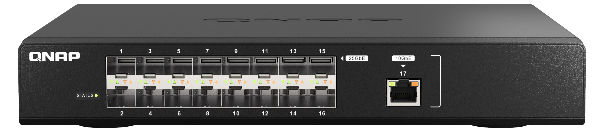 2.5GbEデバイス
QSW-M2106R-2S2T
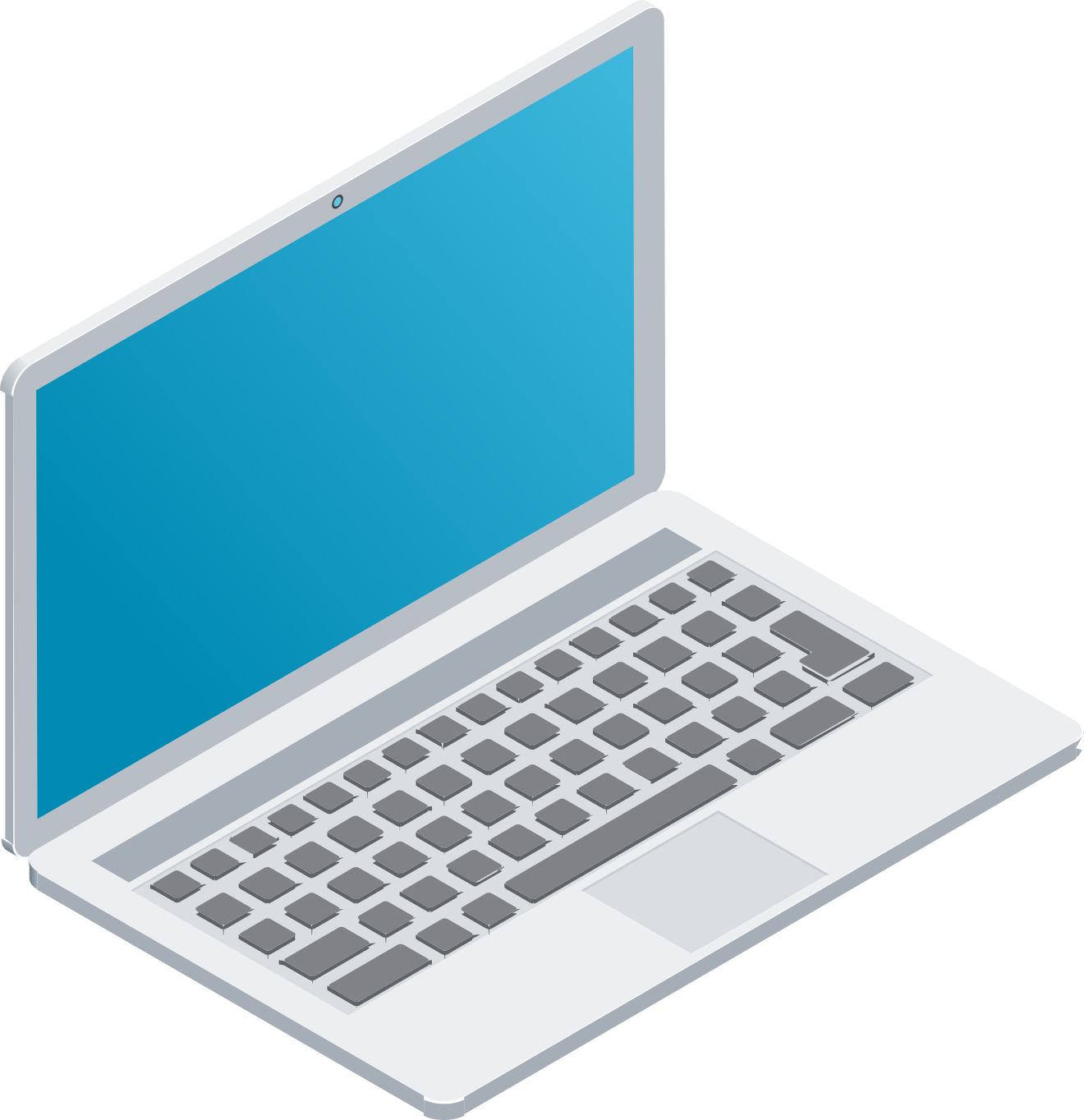 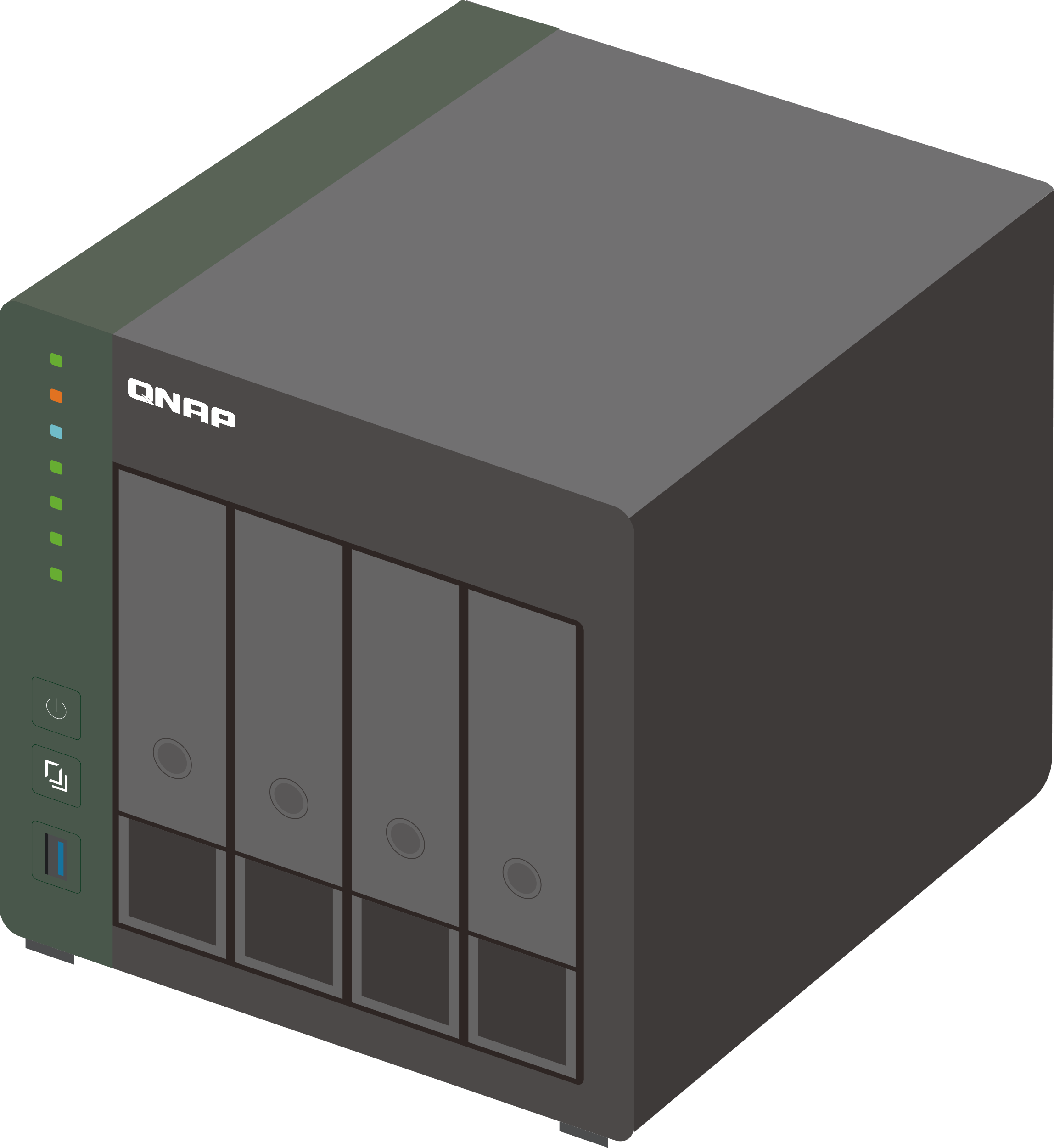 25GbEサーバ
TS-h1277AXU-RP /TS-h1677AXU-RP
QNAP 25GbE NIC付き
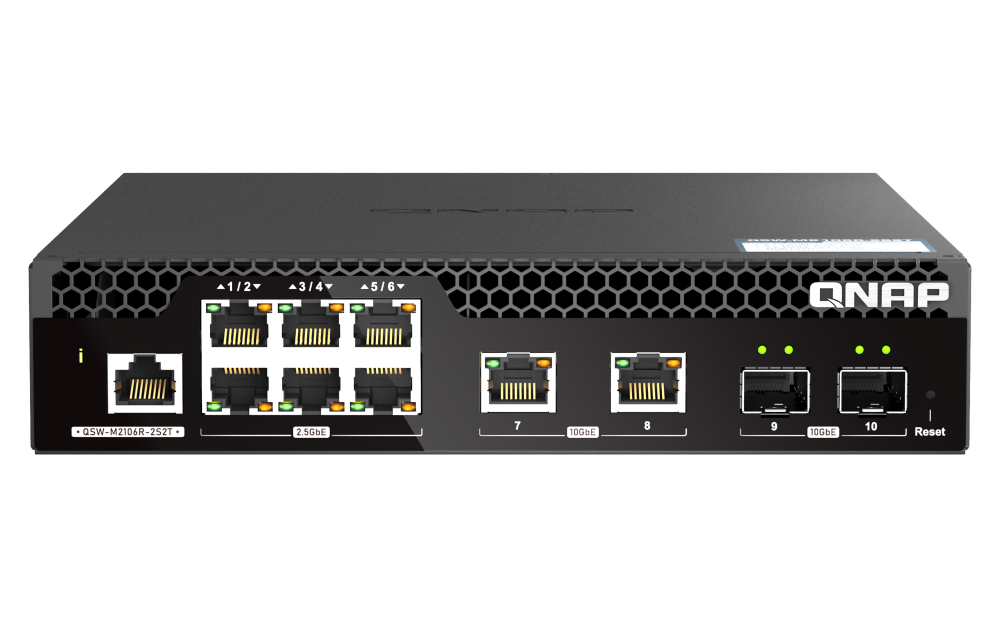 使用例
データセンターの遠隔冗長化
ローカルデータセンター施設
リモートデータセンター施設
QNAP 25GbE NIC付きプライマリESXiサーバ
QNAP 25GbE NIC付きセカンダリESXiサーバ
QNAP QSW-M5216-1T 25GbEスイッチ
QNAP QSW-M5216-1T 25GbEスイッチ
マルチプロトコルトラベルスイッチング
ローカルサイトのプライマリNAS
TS-h1677AXU-RP
QNAP 25GbE NIC付き
セカンダリNAS
25GbE NIC付き
DRサイトプライマリNAS
TS-h1677AXU-RP
QNAP 25GbE NIC付き
標準5年保証とサポートサービス
TS-h1277AXU-RP/TS-h1677AXU-RPエンタープライズNASモデルには、ハードウェア修理とサポートサービスの両方をカバーする独自の5年間ハードウェア保証が付いています。QNAPはこの優れた保証サービスによって、お客様のビジネス組織の継続的な運営を保証し、お客様に中断のないサービスを提供します。
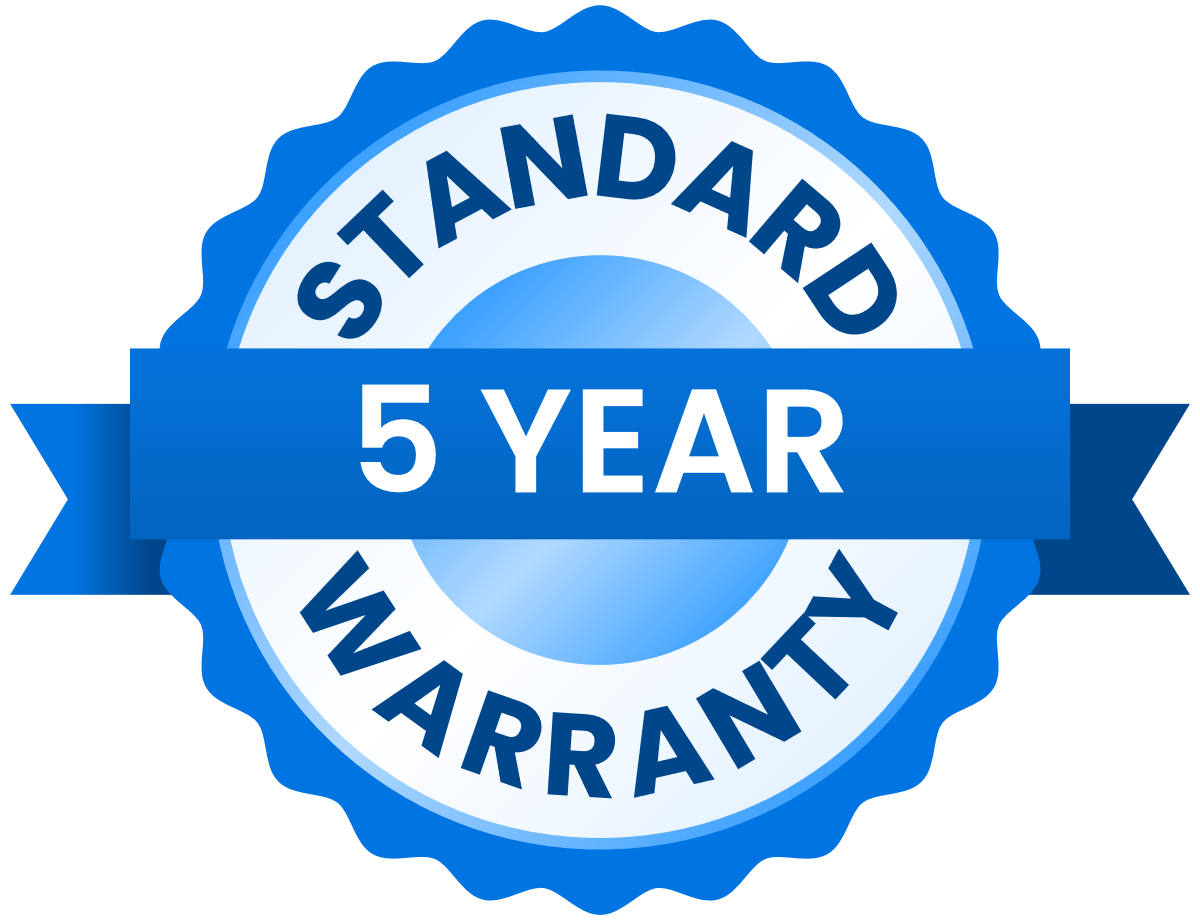 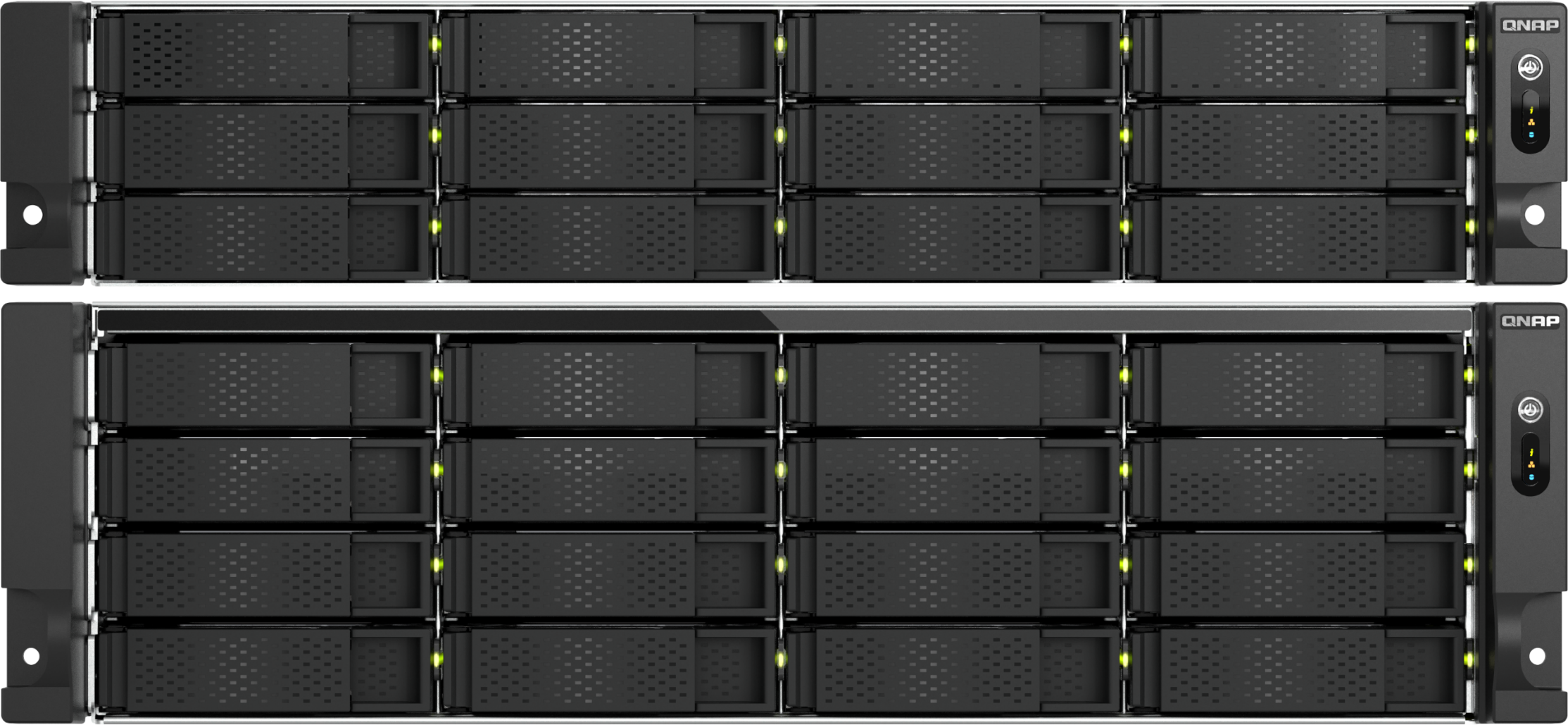 デュアルOS対応
（デフォルトはQuTS hero）
25GbE NIC対応
イーサネット、FC、ストレージなどに対応する3 x PCIe Gen4拡張スロット
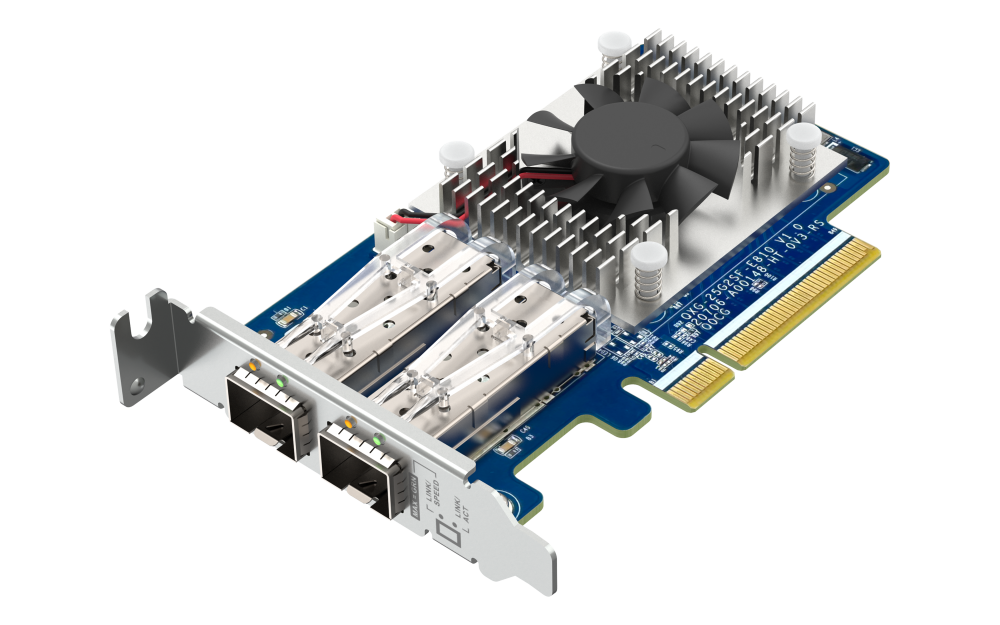 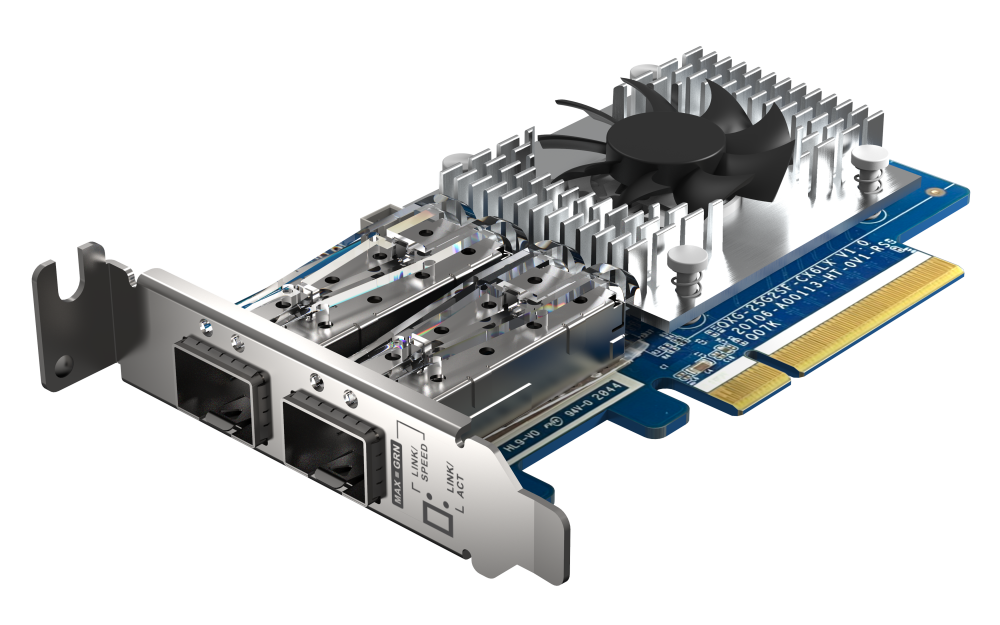 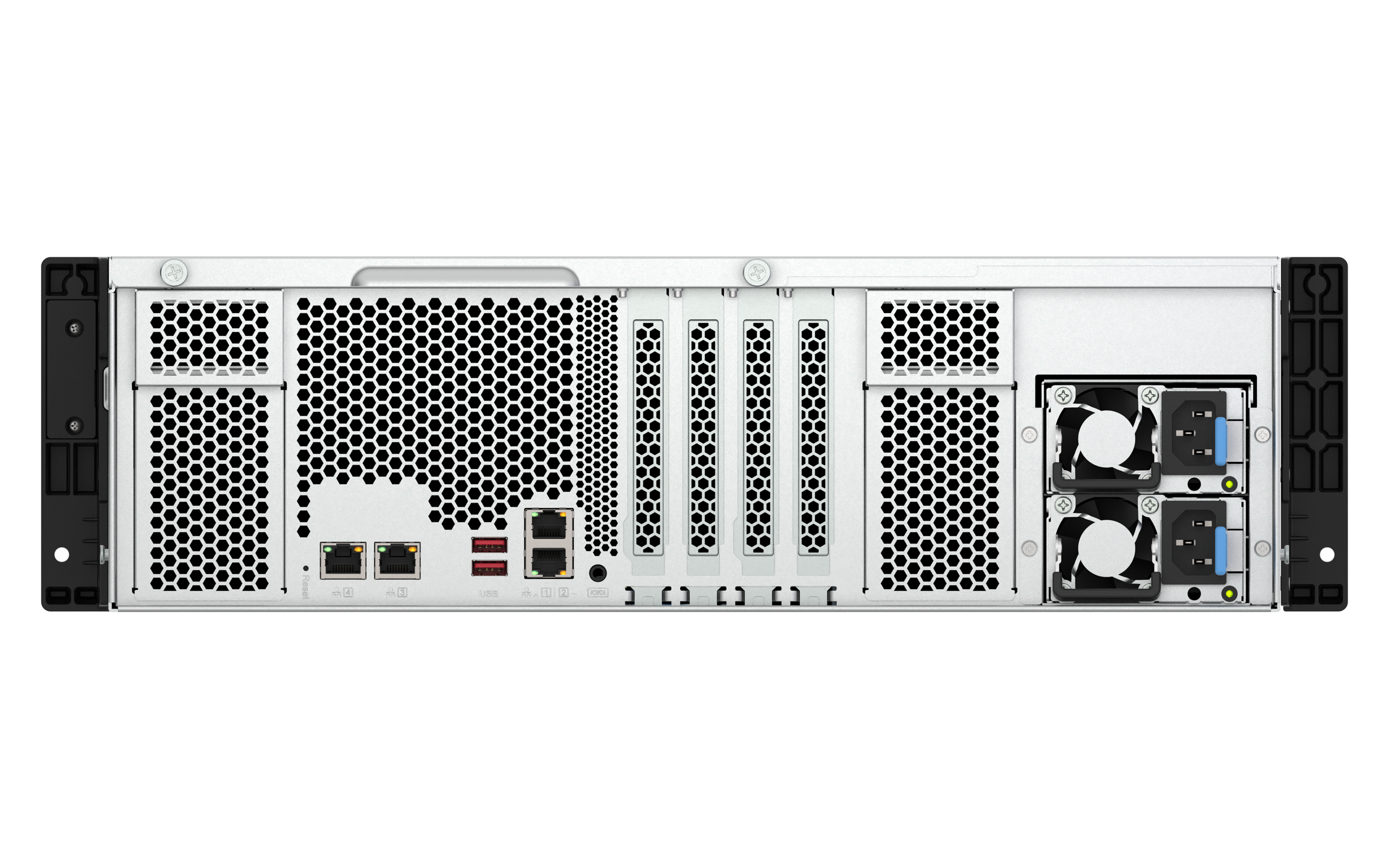 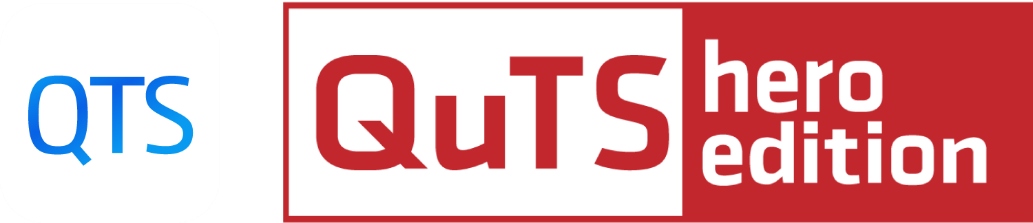 QXG-25G2SF-CX6
QXG-25G2SF-E810
追加JBOD
でストレージ容量を1PBに拡張
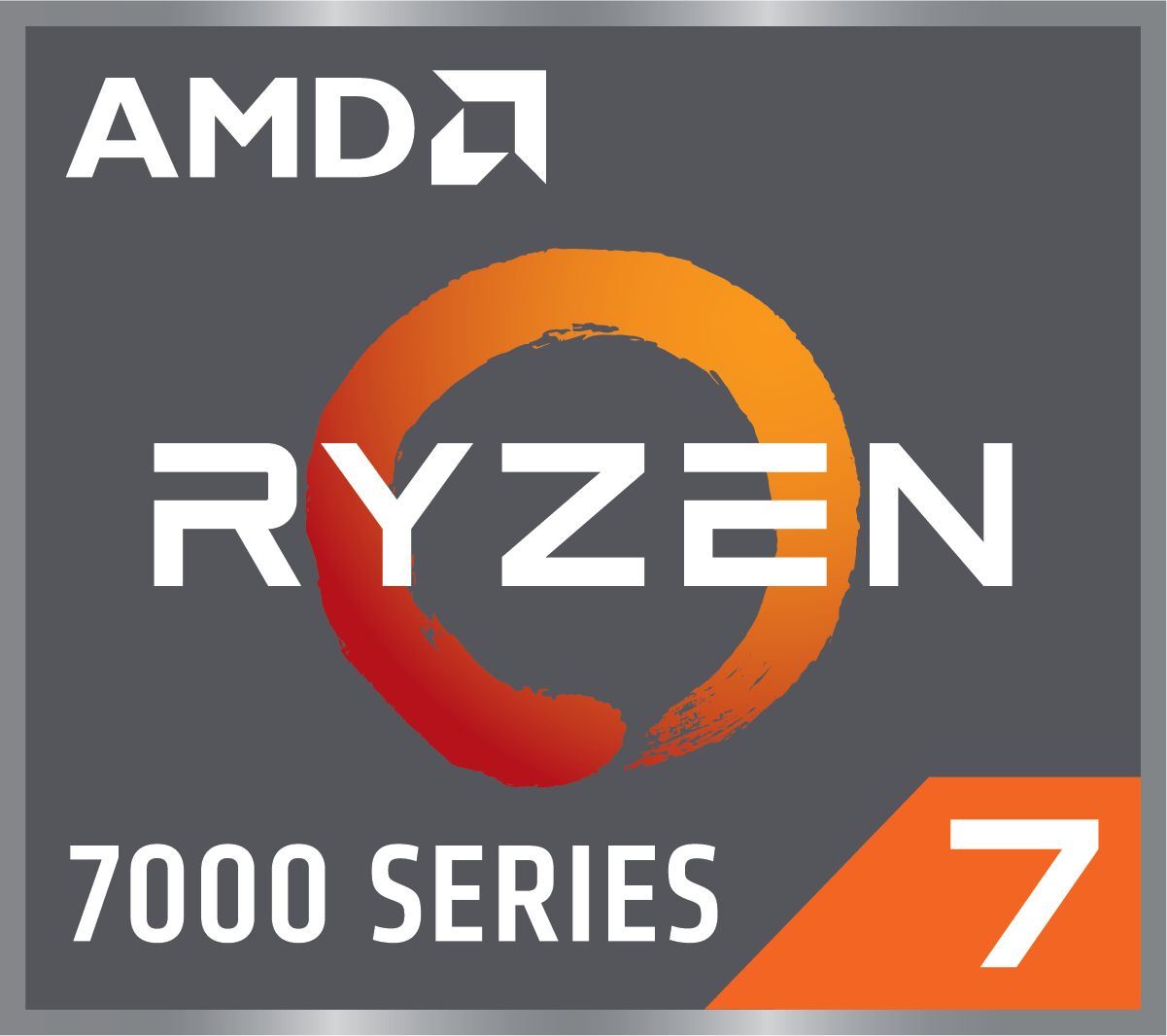 2x 10GBASE-T + 
2x 2.5GbE + 
2x USB-A 3.2 Gen2 10Gbps
TS-hx77AXU
エンタープライズ12/16ベイNAS
統合型グラフィックス
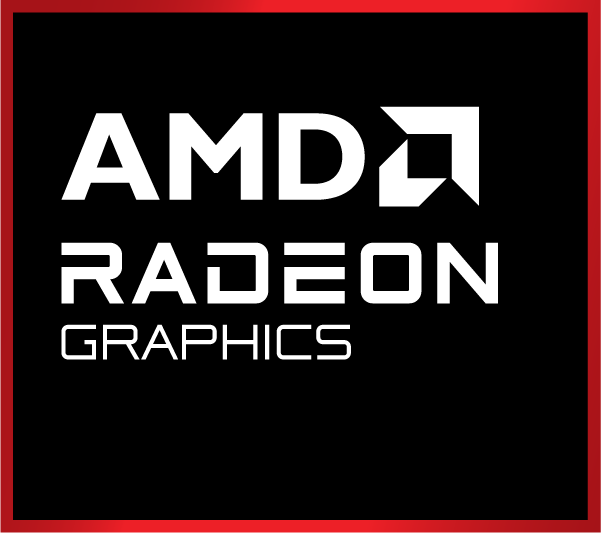 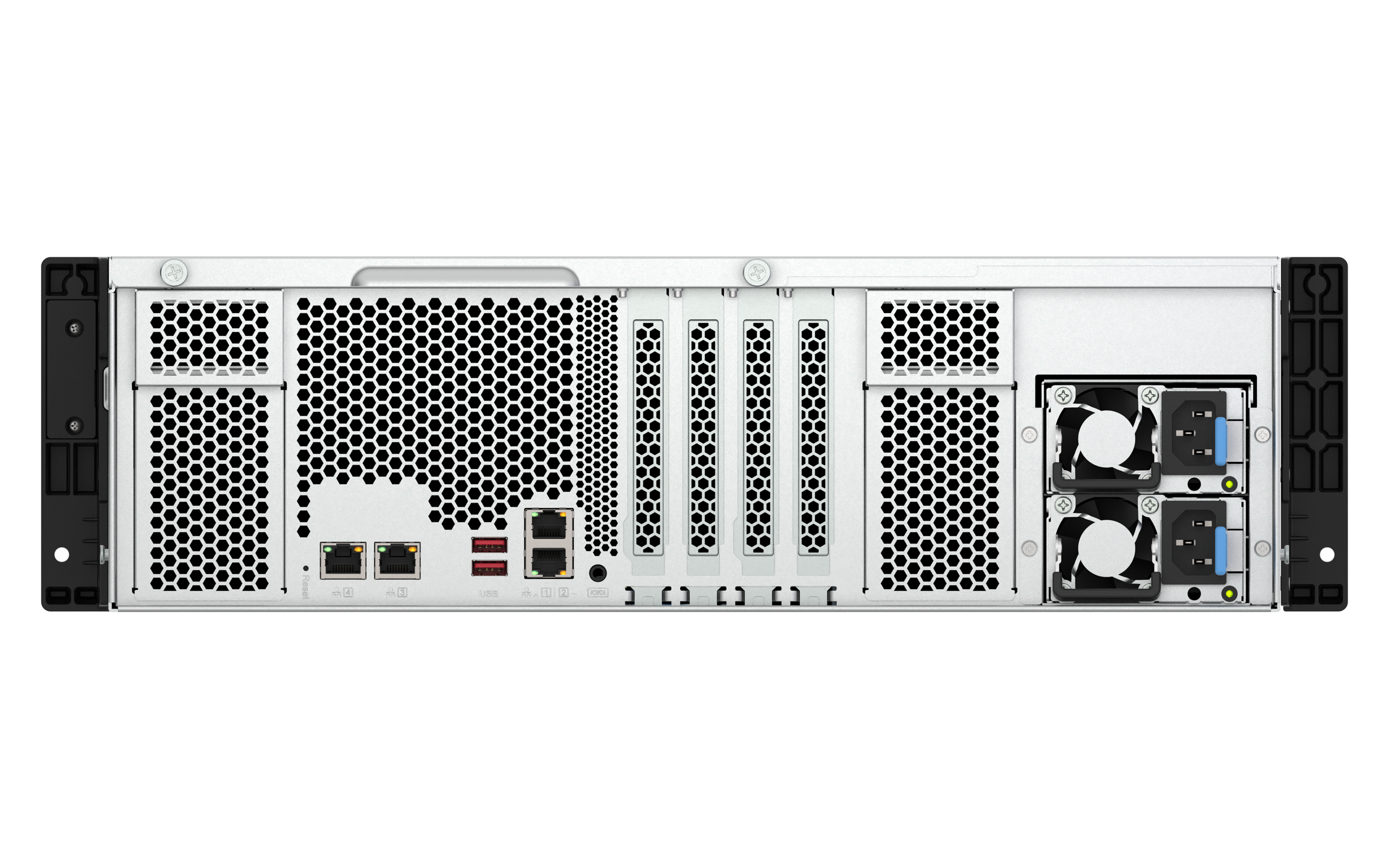 最大
8コア
のAMD Ryzen™ 7000シリーズ・プロセッサ
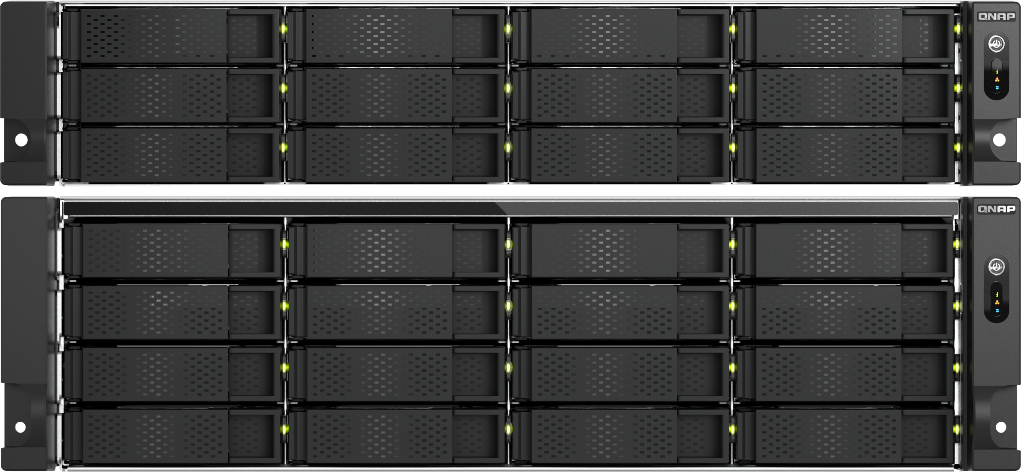 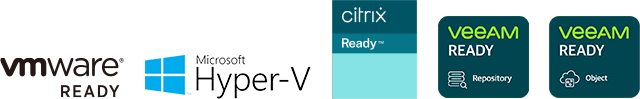 16GB RAM
32GB RAM
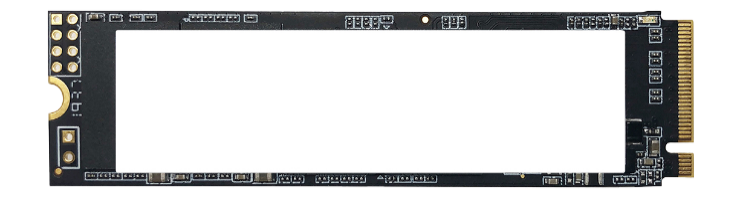 最大合計 128GB
PCIe Gen5 M.2
より速い!
DDR5
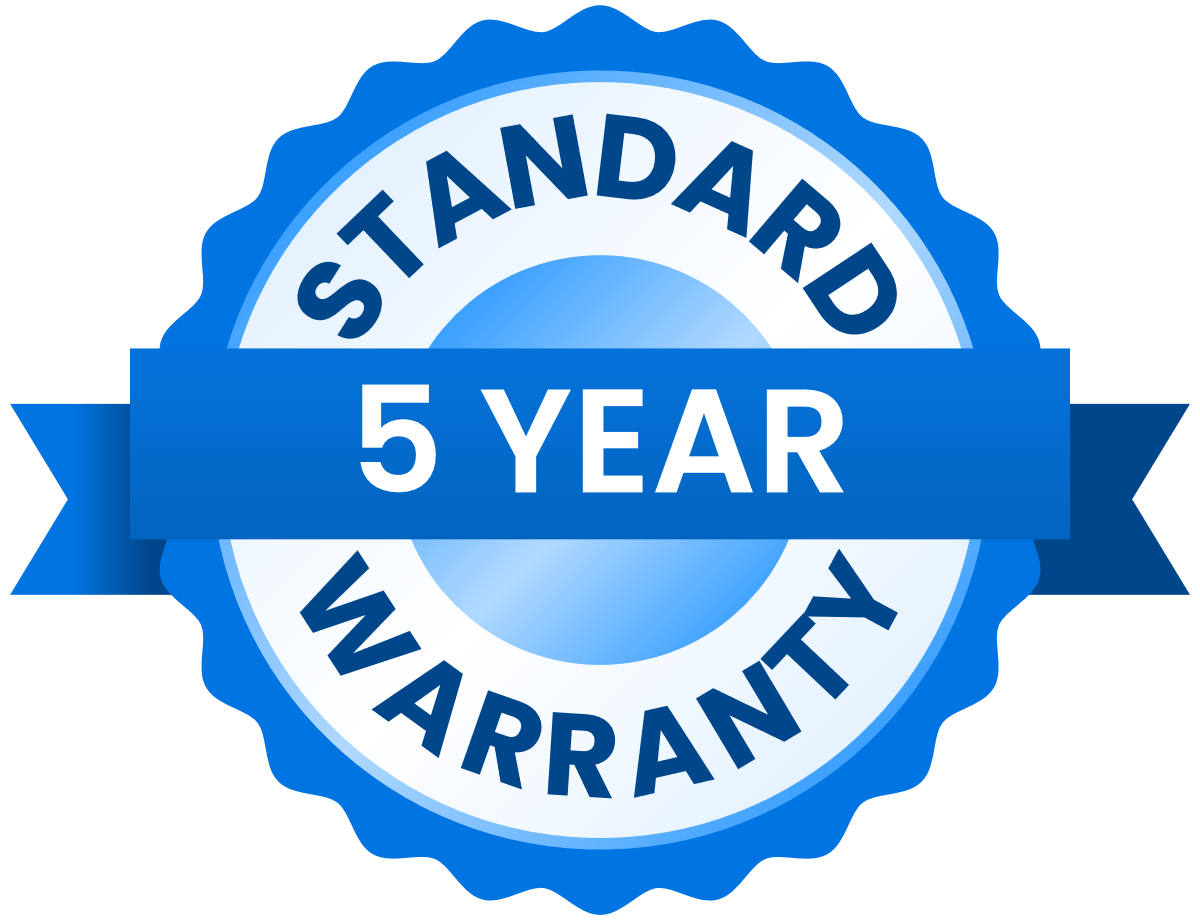 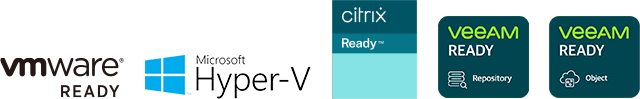 2x PCIe Gen5 x2 M.2 2280 NVMe SSD対応でワークフローを高速化
1PB
4800MT/秒以上のUDIMM、オプションのECCサポートでパフォーマンスを発揮
ストレージ容量
標準5年保証
(TS-h1677AXU-RP
22TBのHDDを搭載したTL-R2400PES-RPを最大8台までサポート)
効率的な仮想化環境で業務を強化
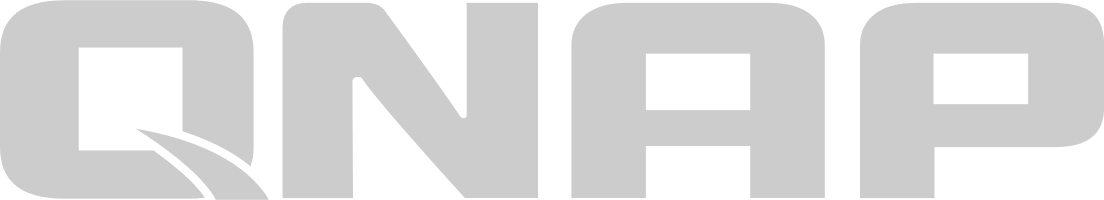 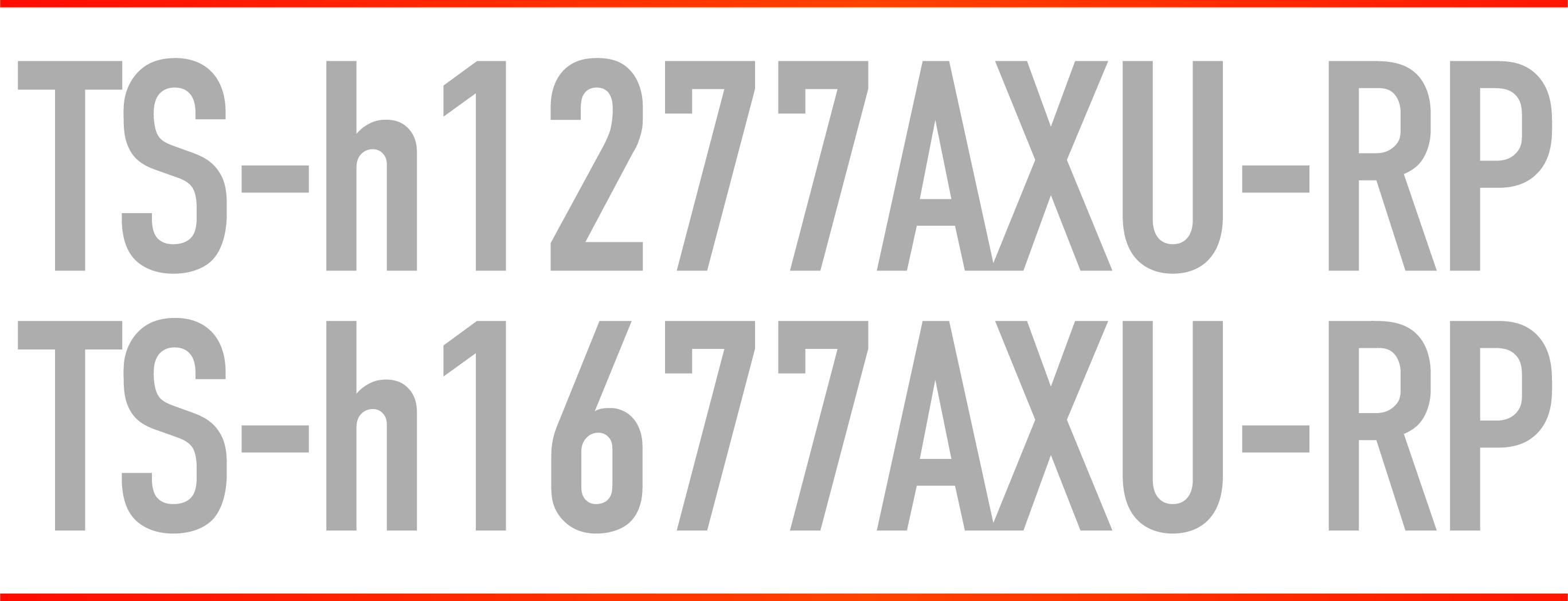 12ベイ/16ベイZFSエンタープライズ・ラックマウントNAS 

費用対効果が高い。
無限の可能性。
Copyright© 2024 QNAP Systems, Inc. All rights reserved. QNAP® and other names of QNAP Products are proprietary marks or registered trademarks of QNAP Systems, Inc. Other products and company names mentioned herein are trademarks of their respective holders.​​​​​​​
Copyright© 2023 QNAP Systems, Inc. All rights reserved. QNAP® and other names of QNAP Products are proprietary marks or registered trademarks of QNAP Systems, Inc. Other products and company names mentioned herein are trademarks of their respective holders.​​​​​​​​​